CCRA ”Trashforce” Presentation
December 14, 2021
Observations  from Europe
Cities and Regions Visited
Brussels Belgium
Amsterdam, Netherlands
Rennes, France
Paris, France
Carqueiranne, Cōte D’Azur/Var, France
Brussels, Belgium
Nation’s Capital;   Headquarters of European Union
One of Three Autonomous Regions in Belgian Kingdom
Decentralized Governance – Local Municipalities, City Halls
Twice Weekly Household General Trash Pickup
Color coded regulation bags sold in groceries
Segregation of Recyclables by Category– 1x week pickup
Abundant Containers in Parks and Squares
Evidence of Video Monitoring – Less than 100% Compliance
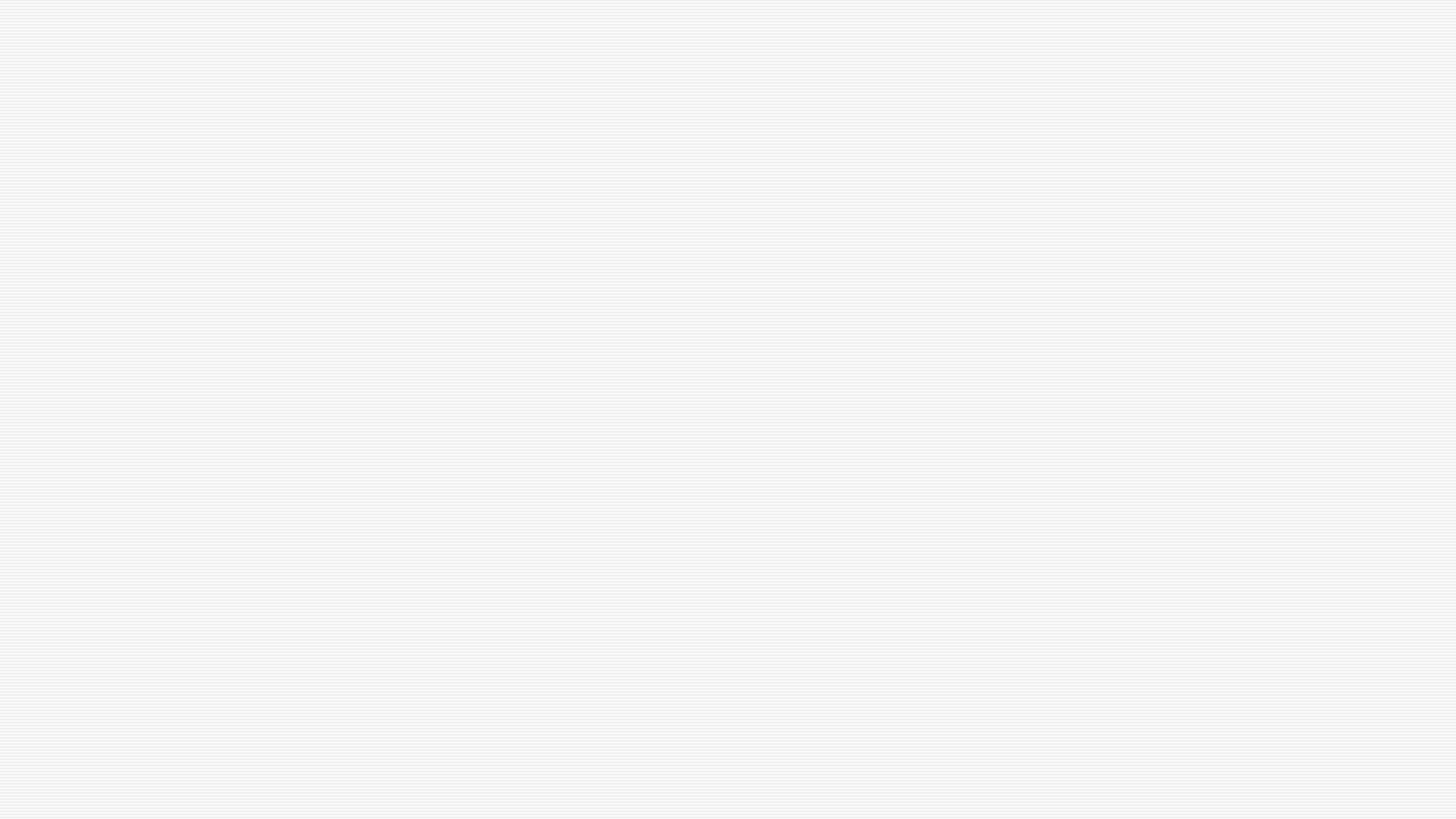 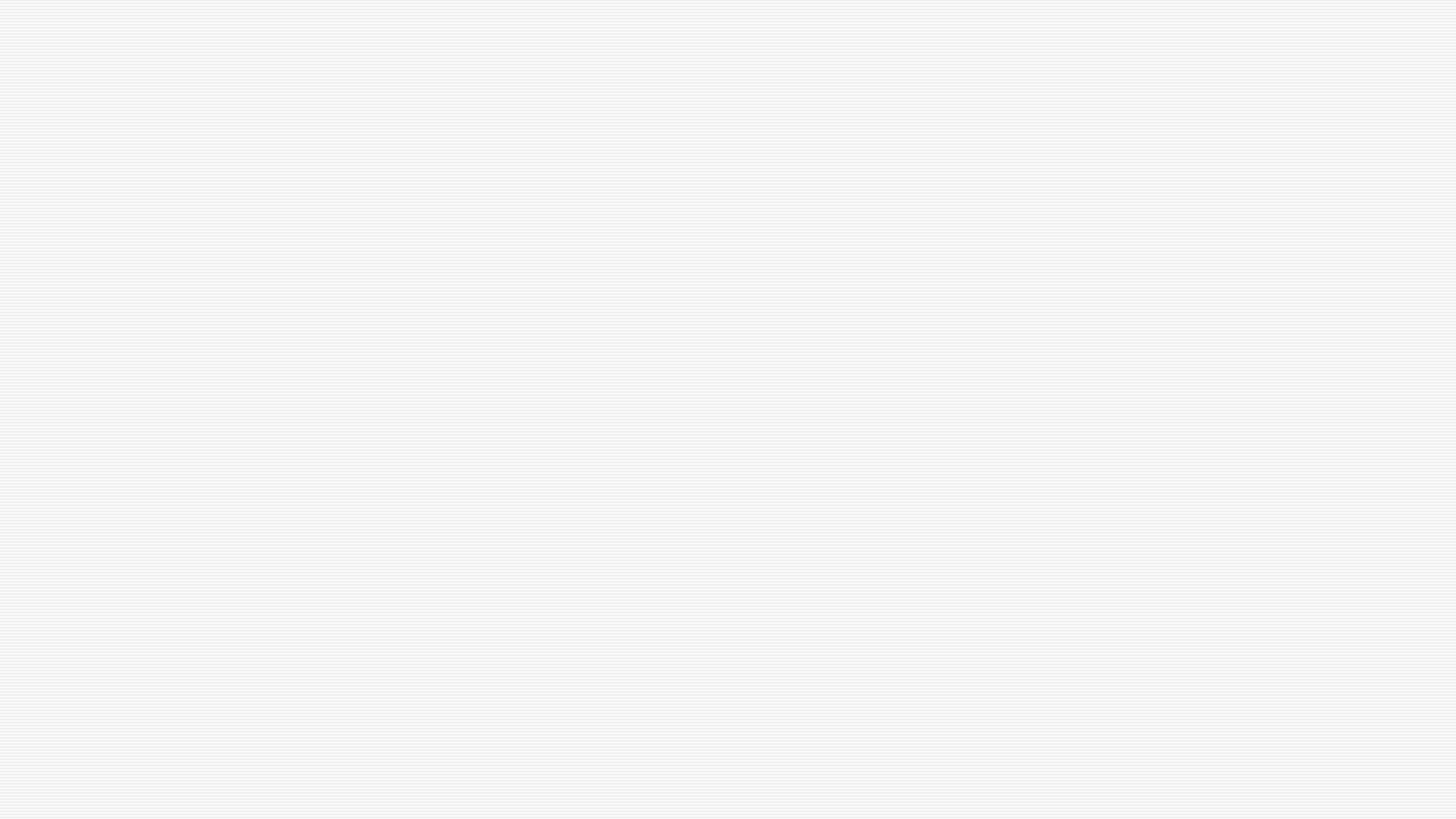 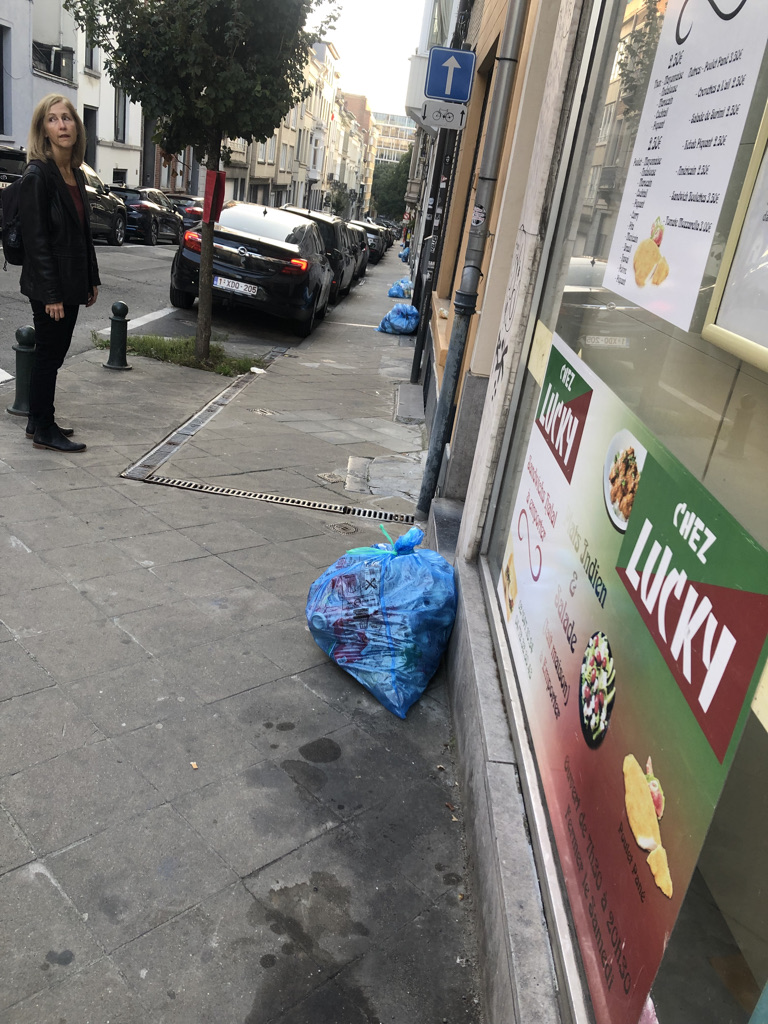 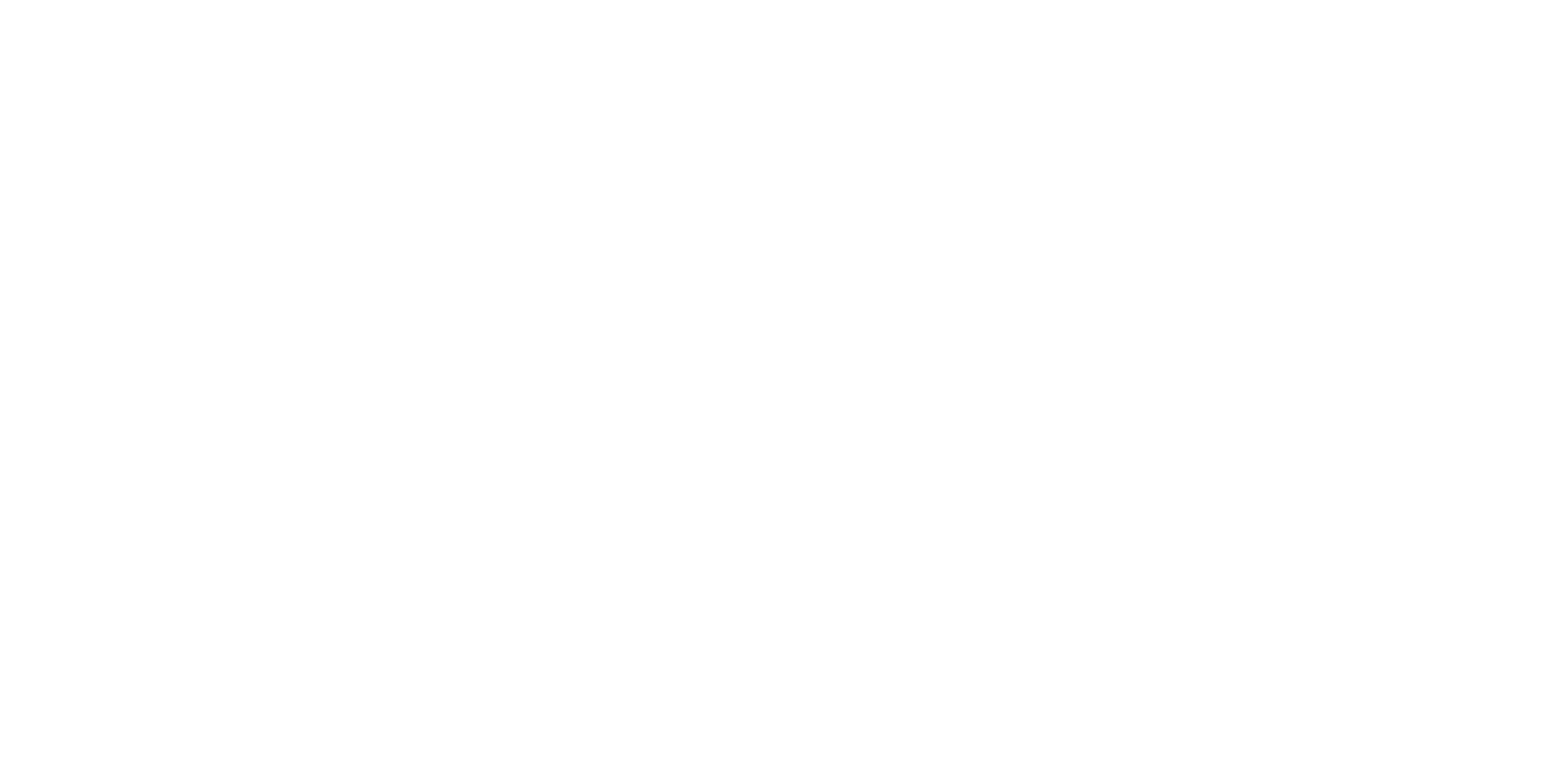 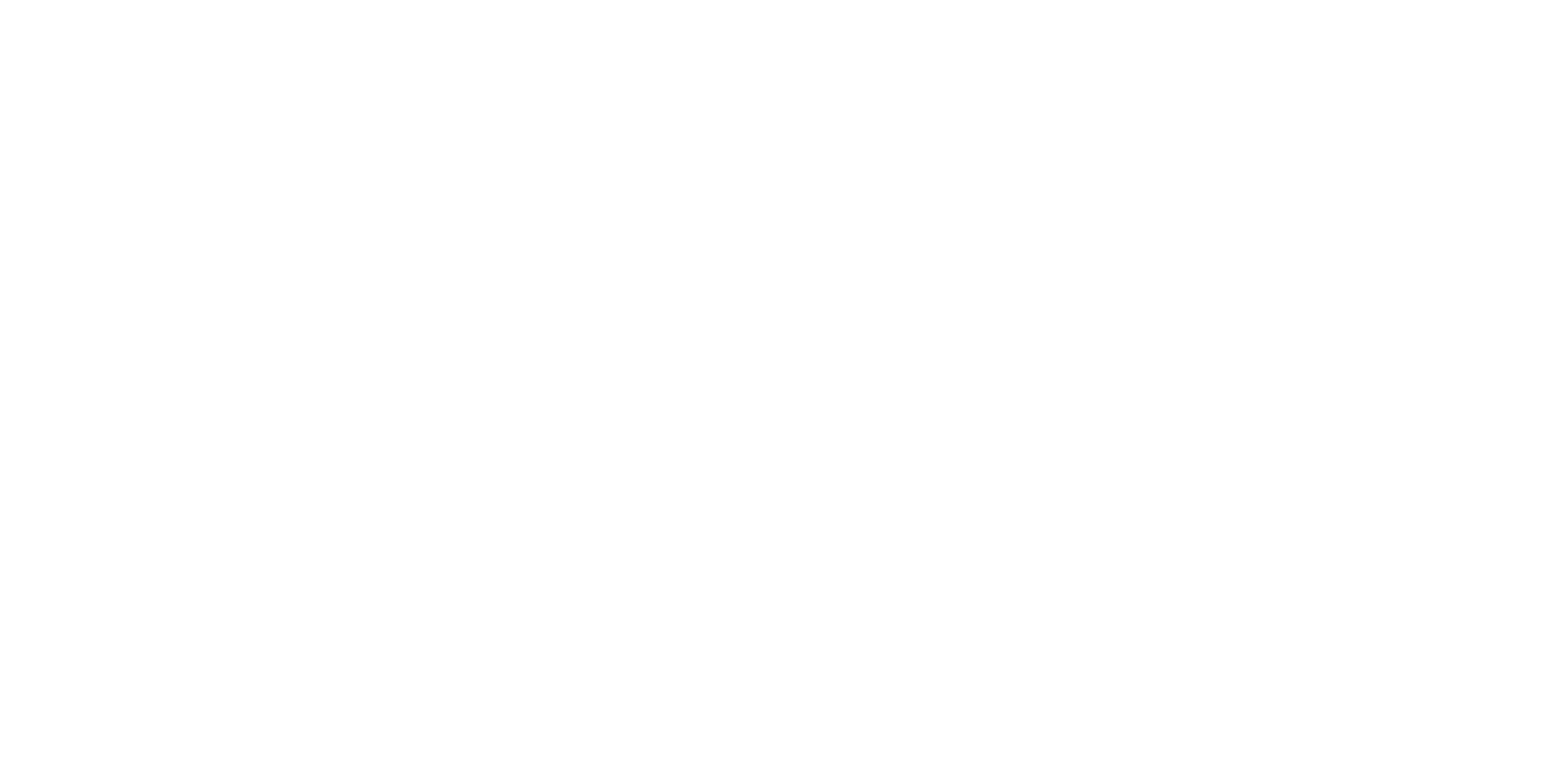 z
Regulation biodegradable bags– frequent pickup
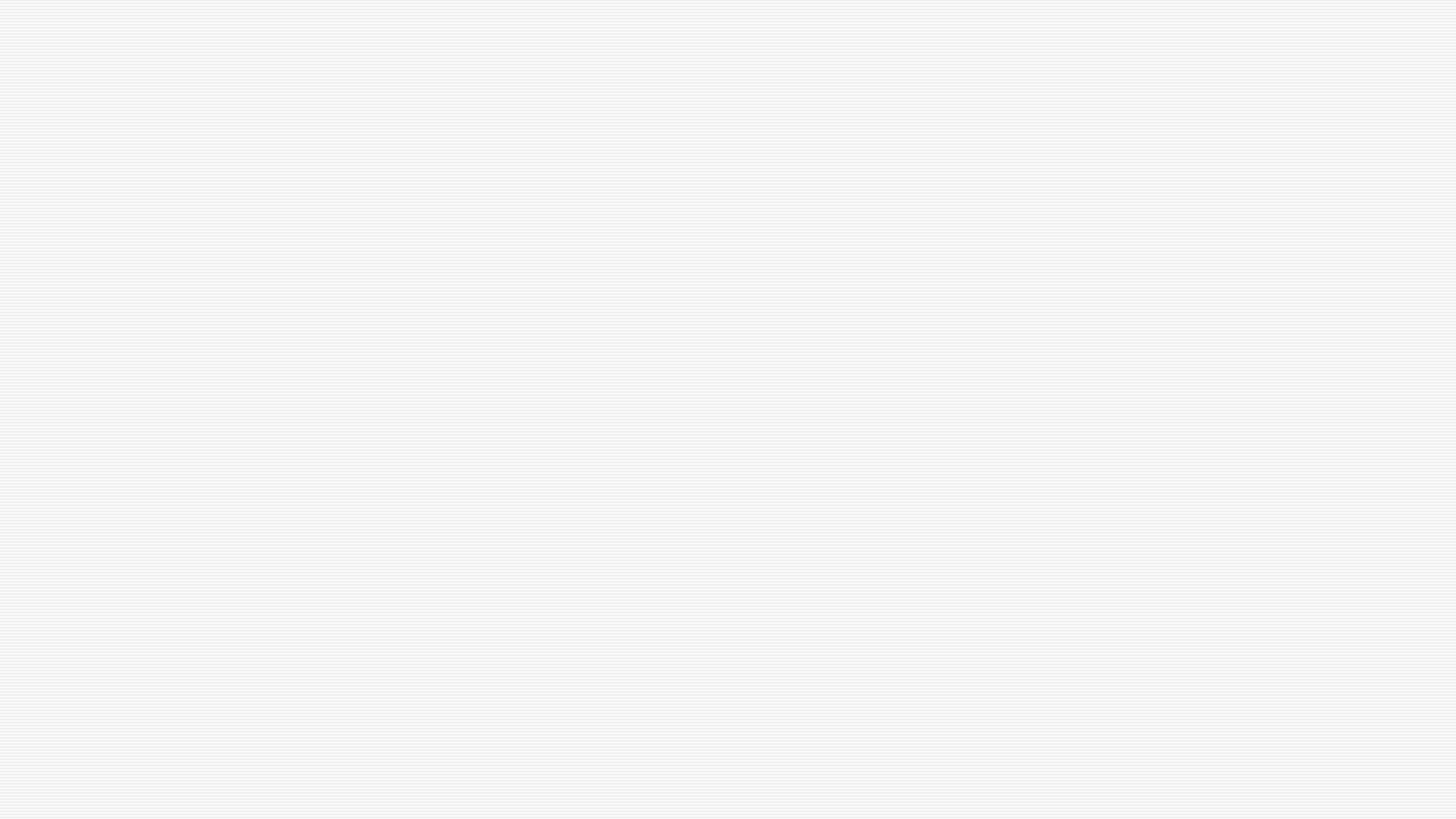 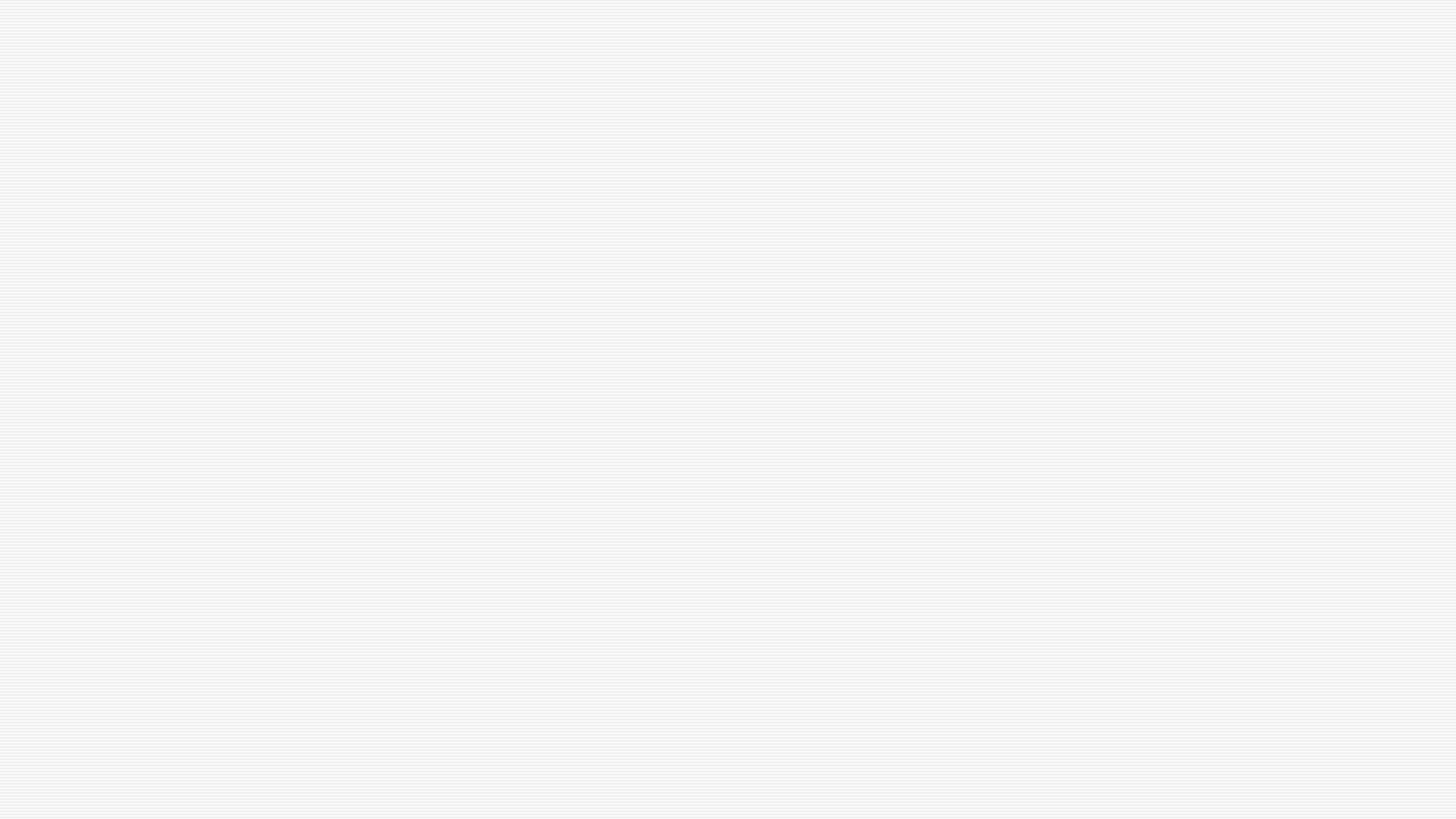 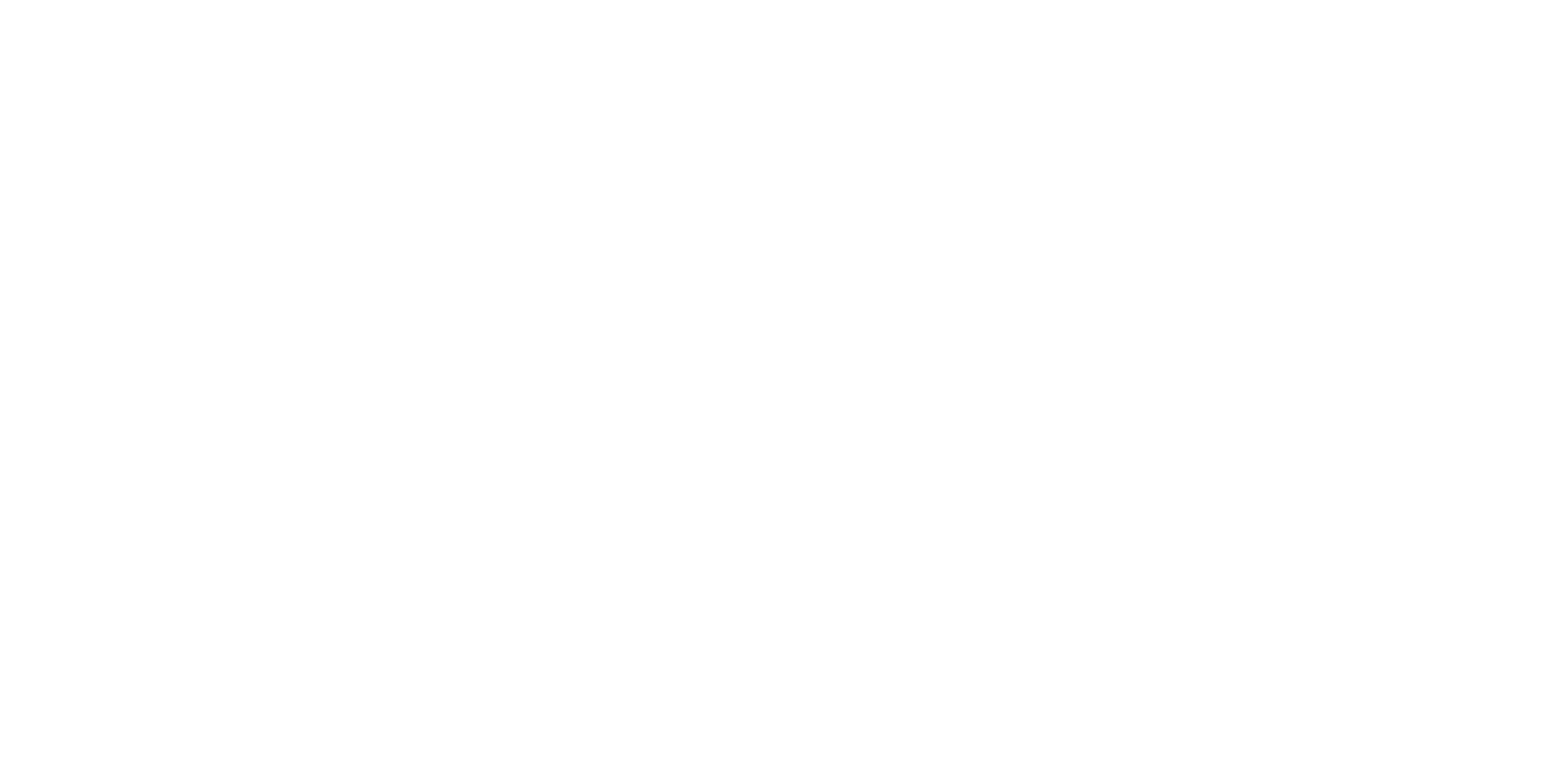 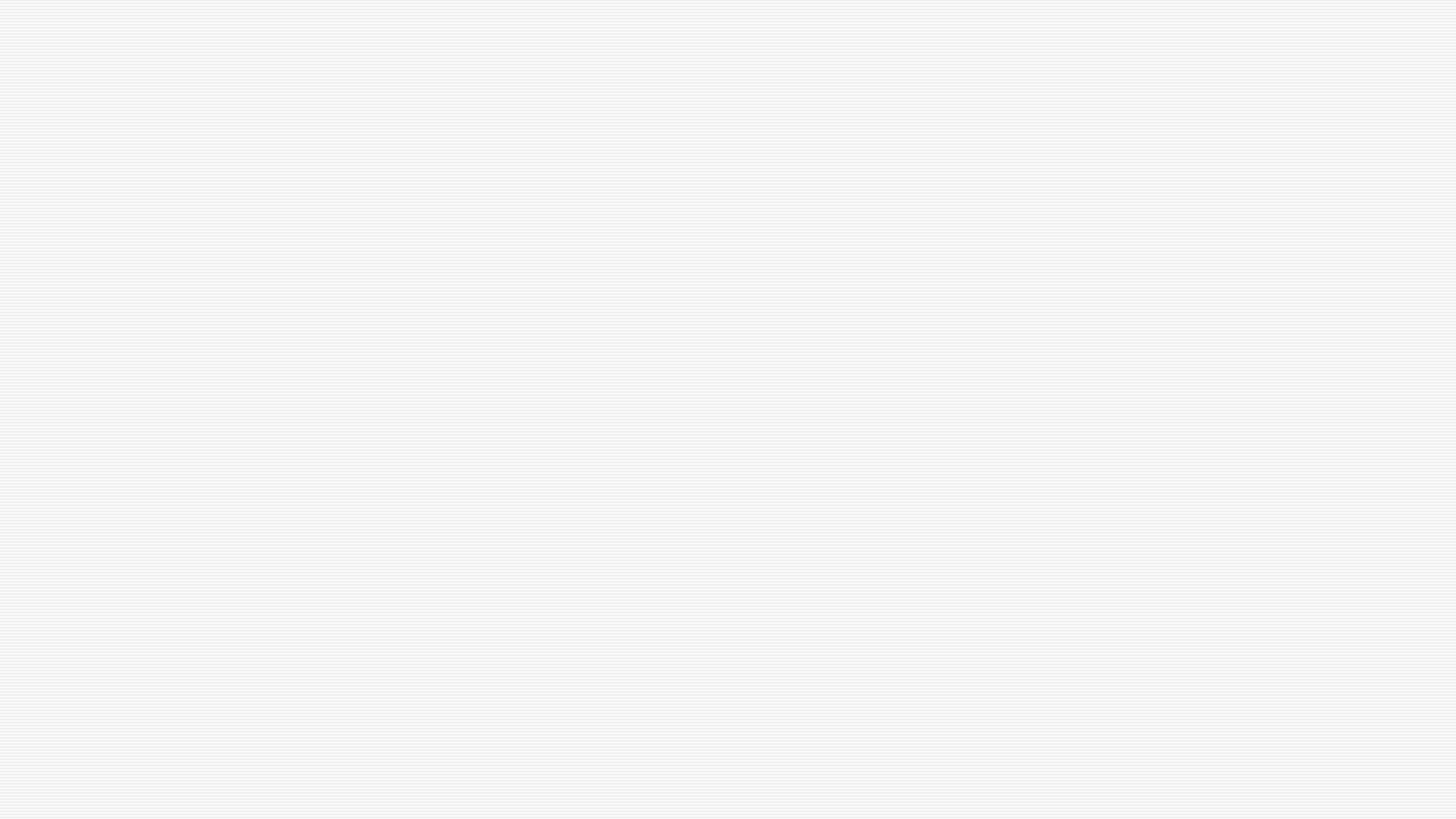 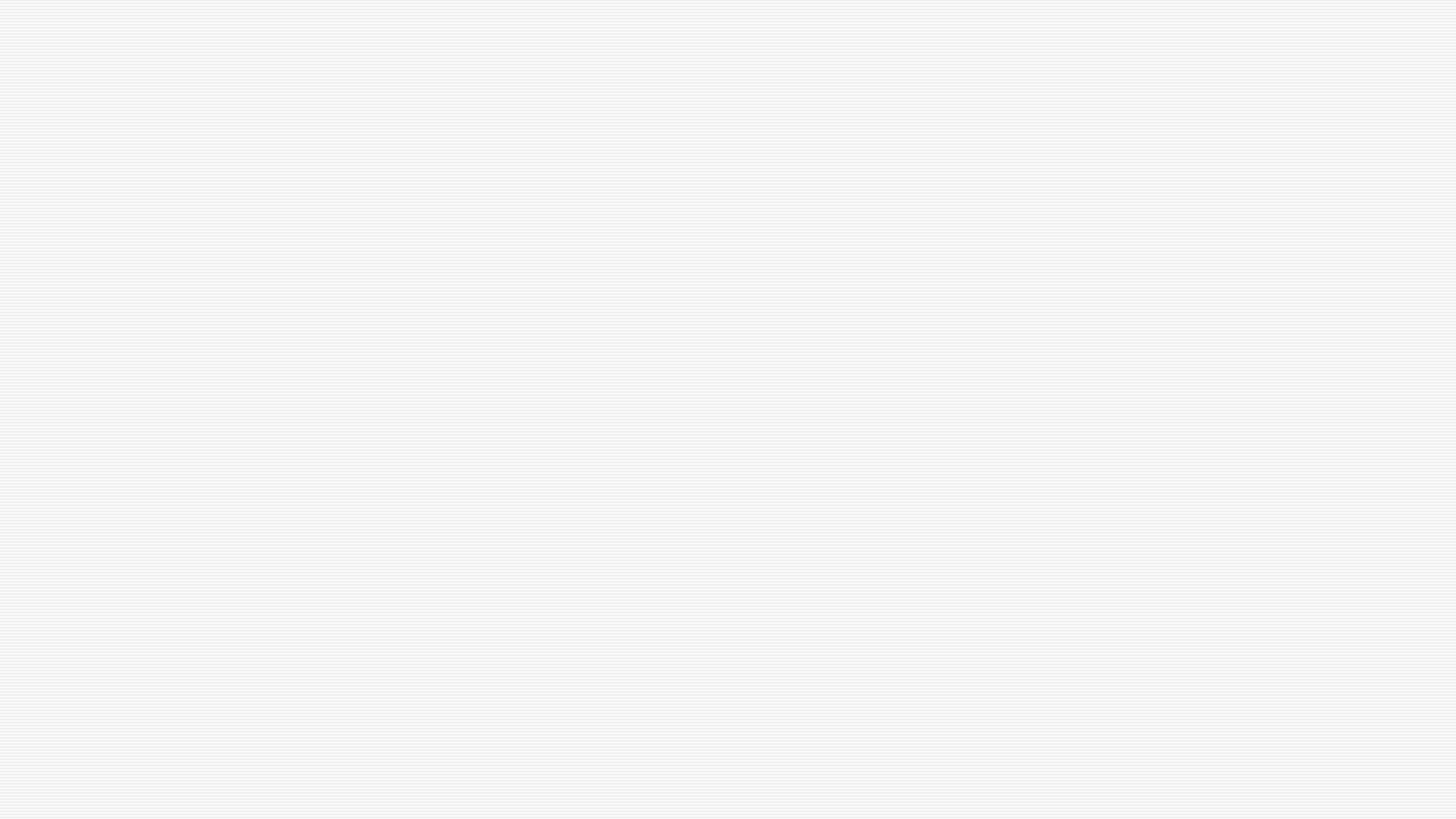 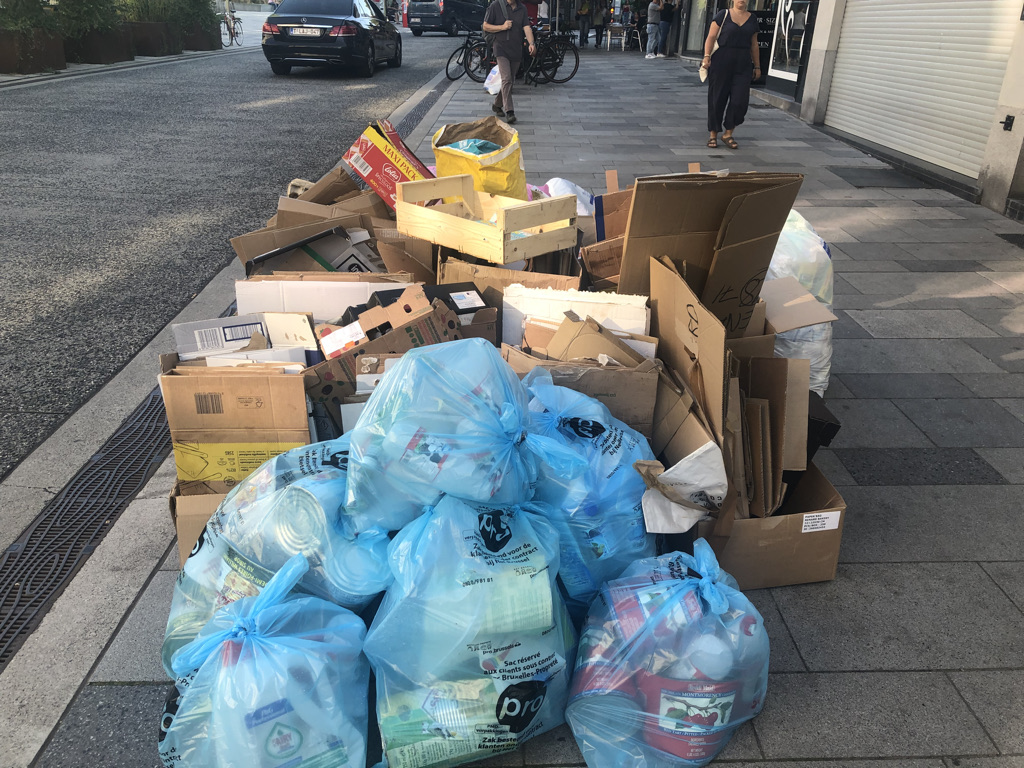 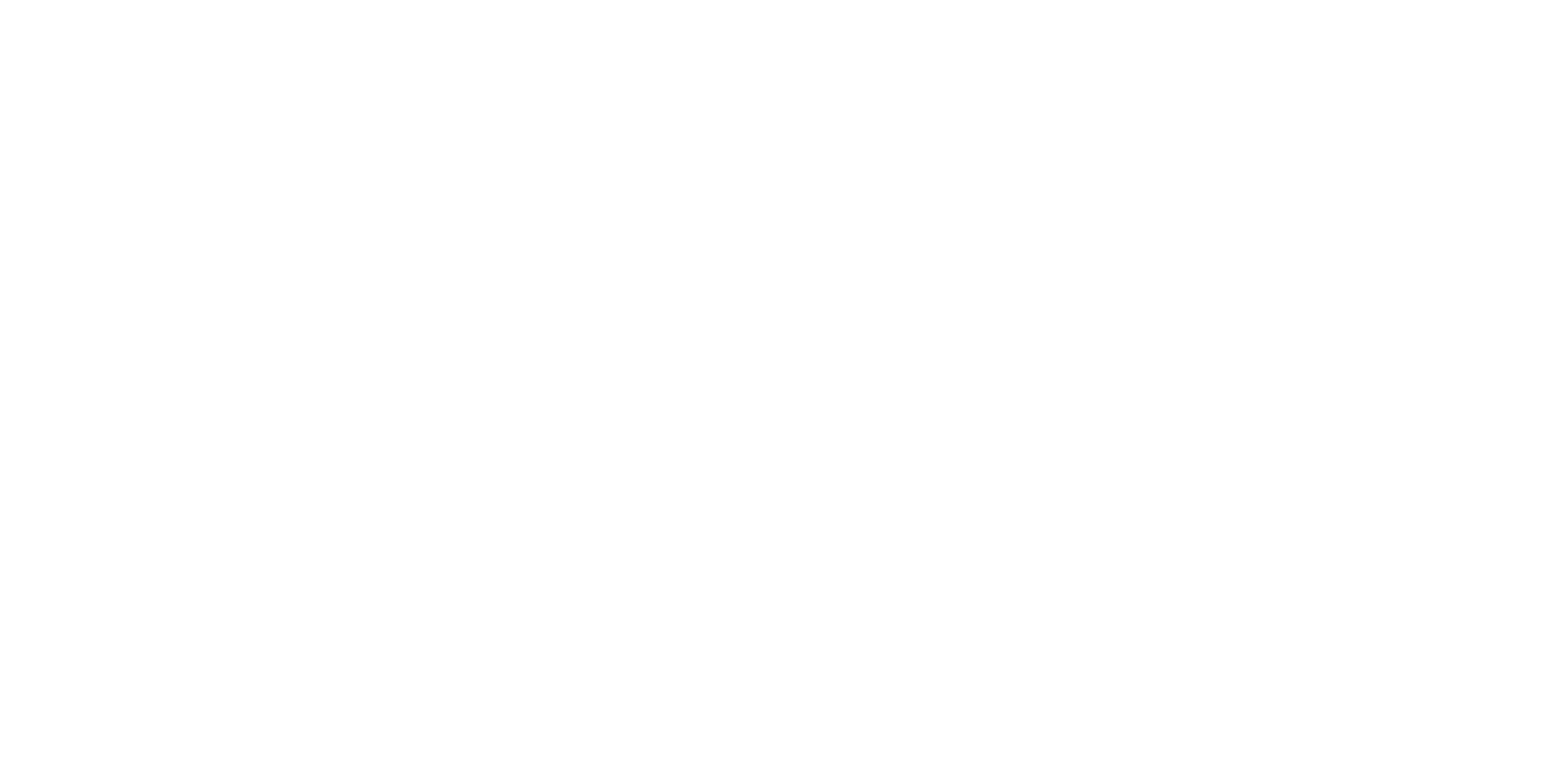 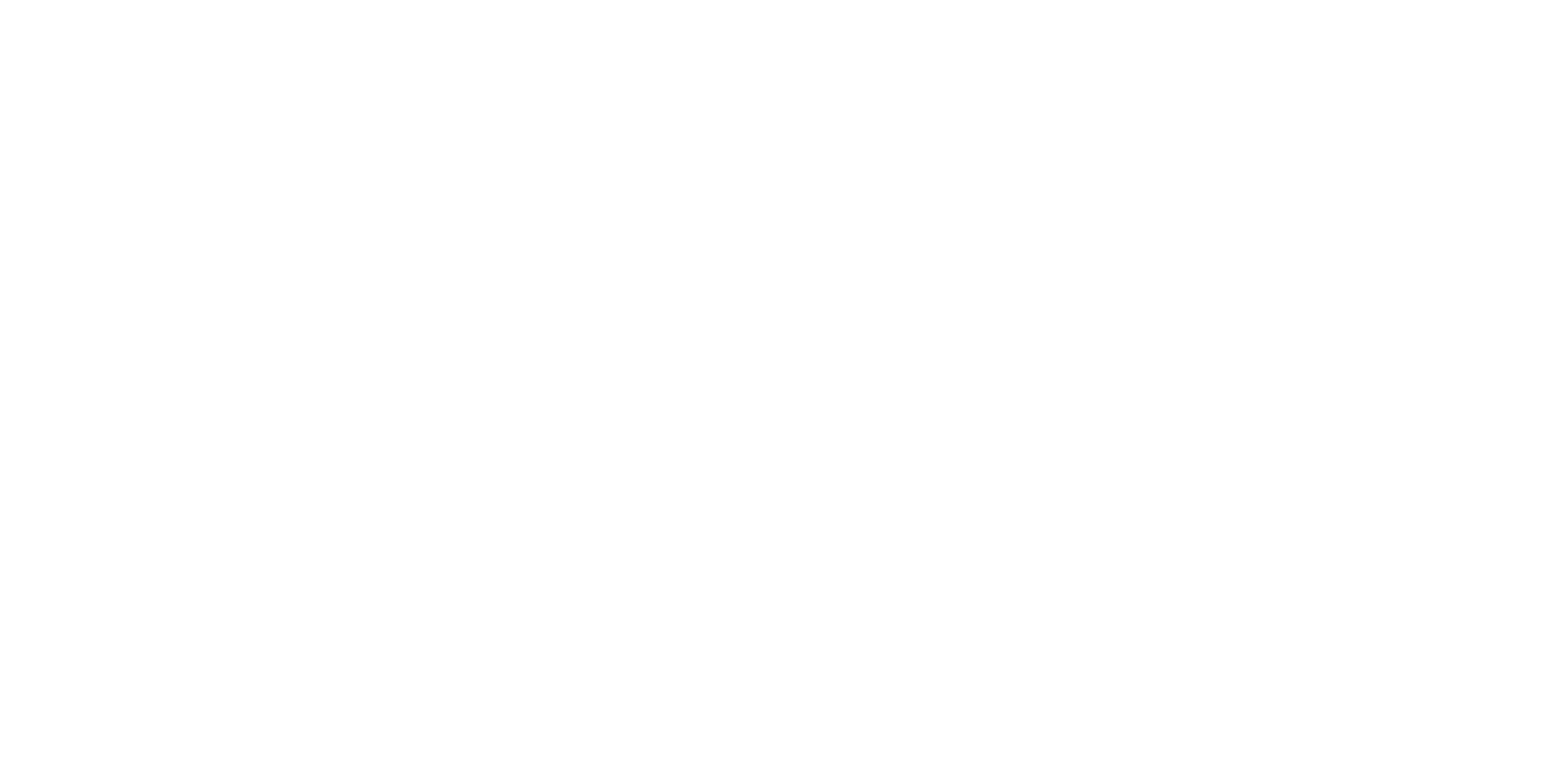 z
Brussels–still gotta long way to go
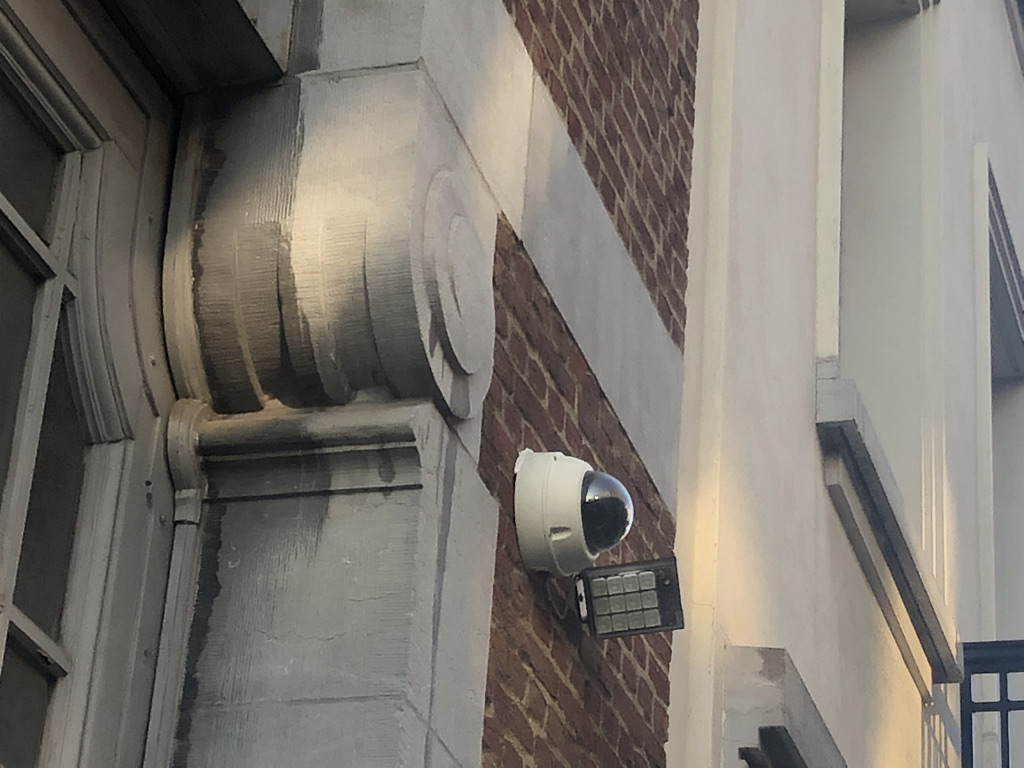 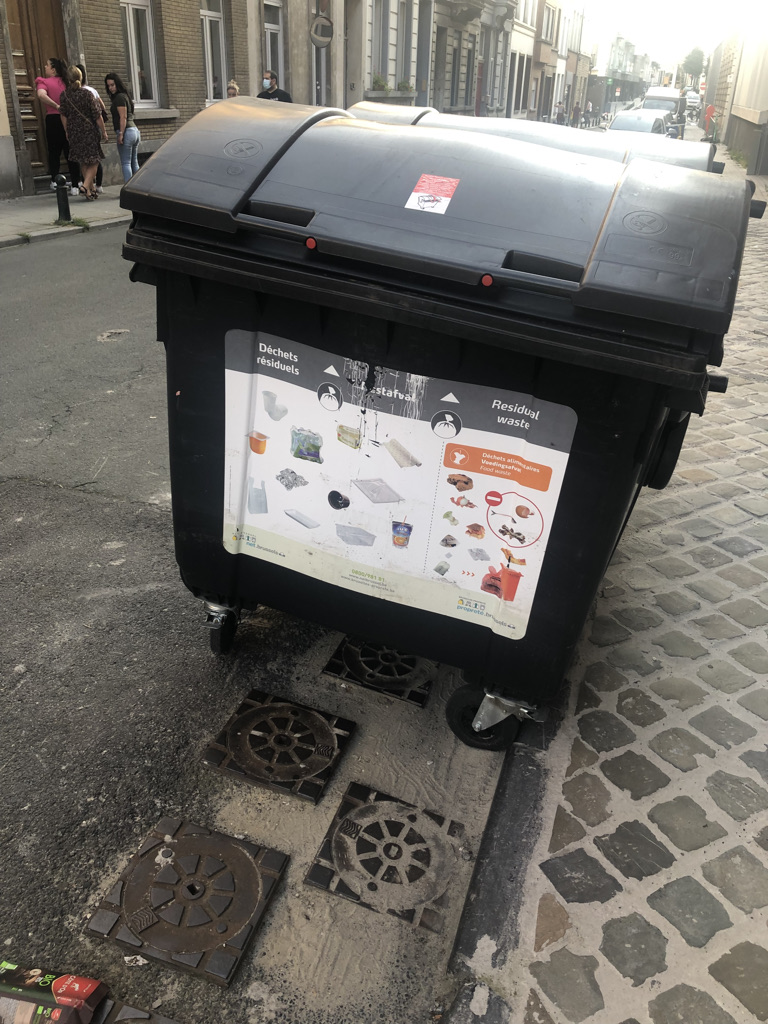 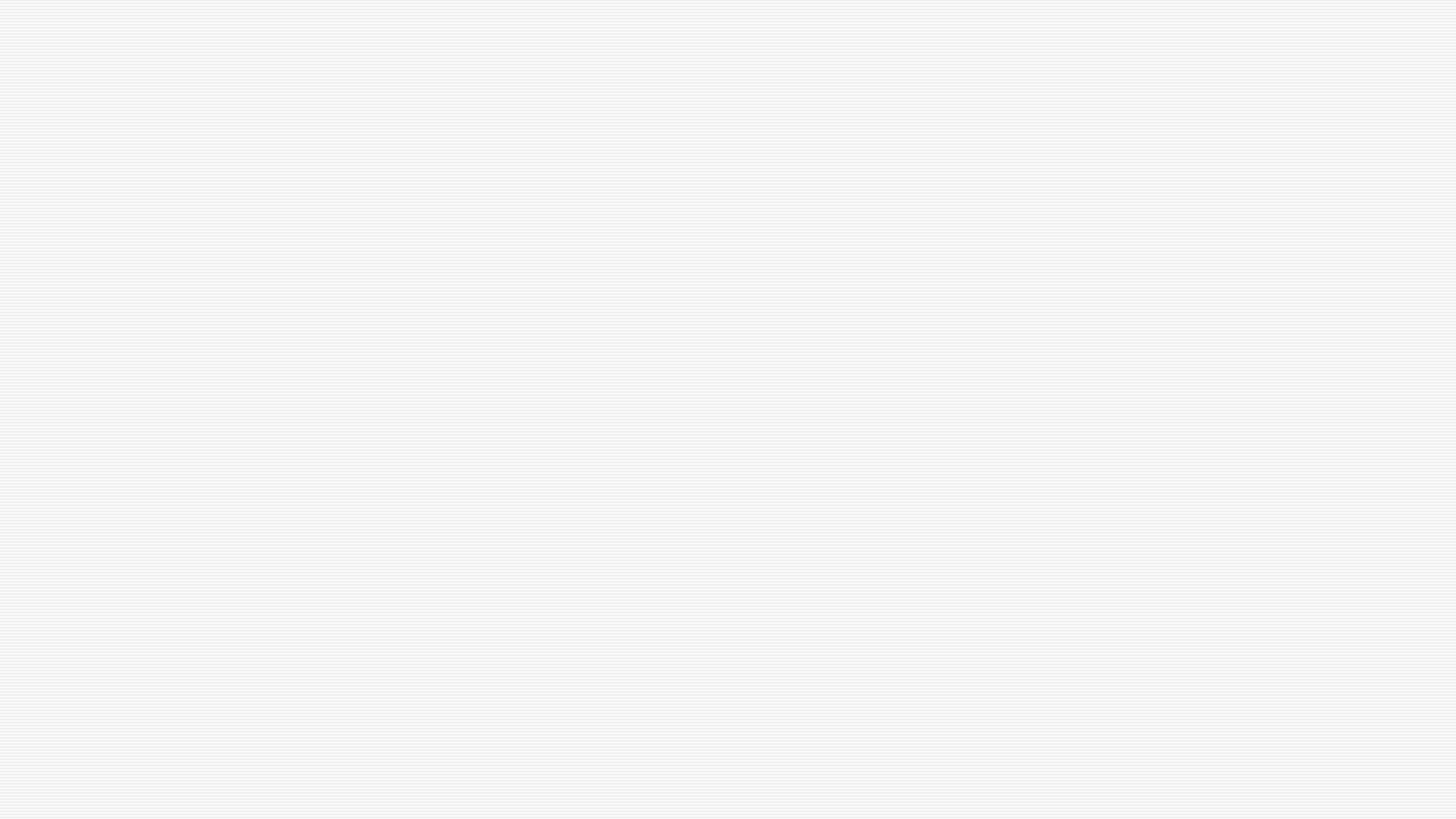 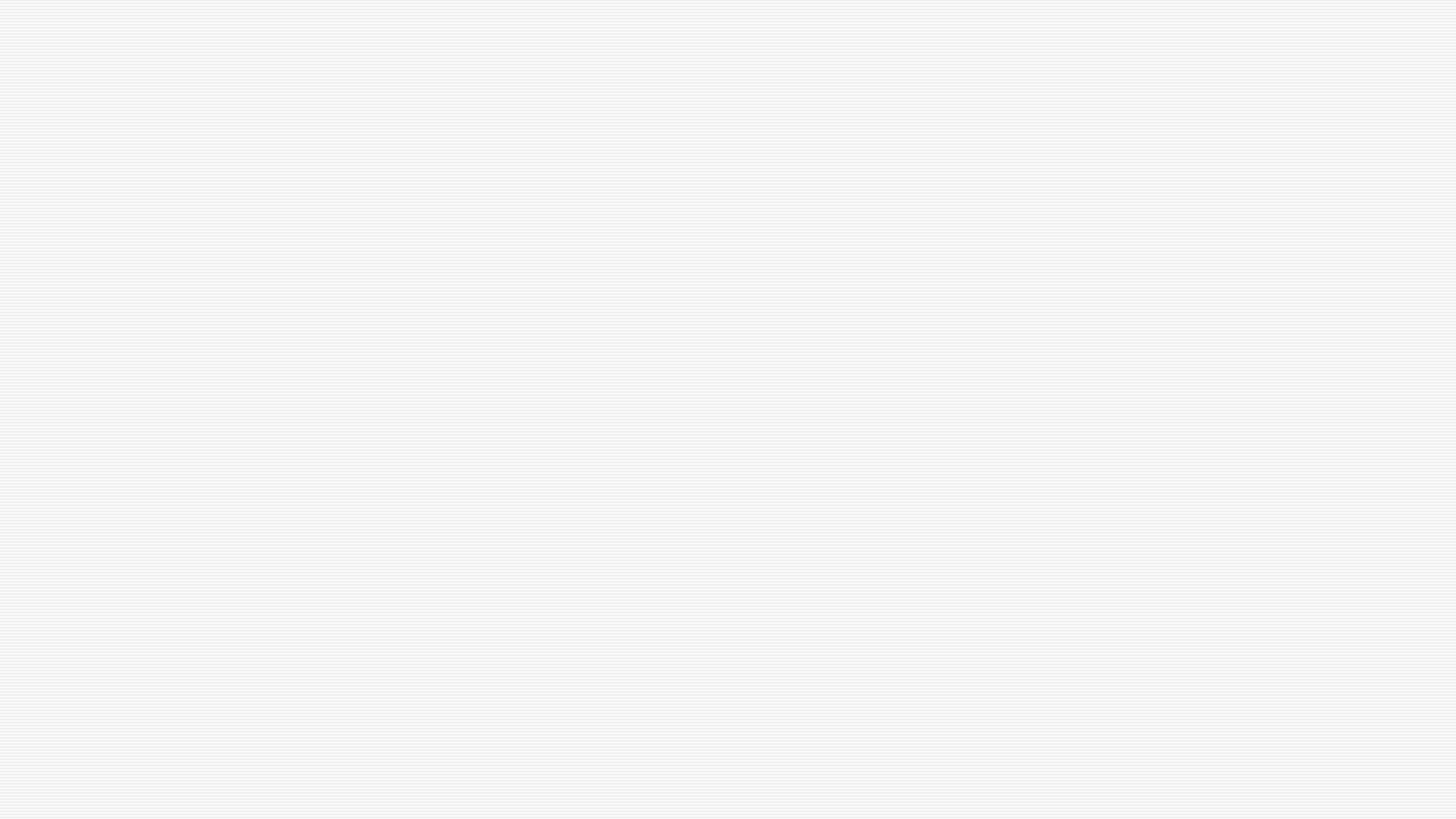 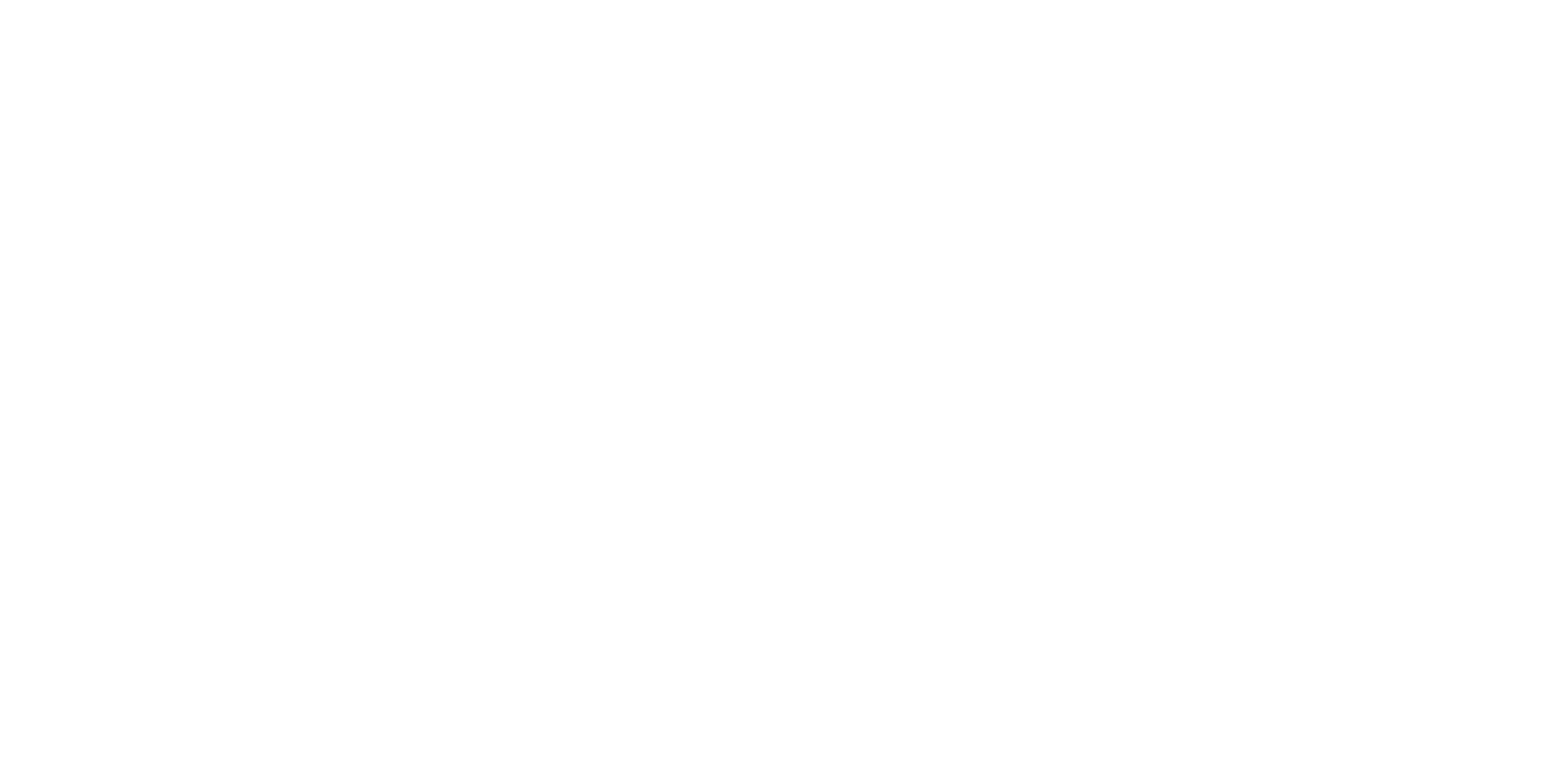 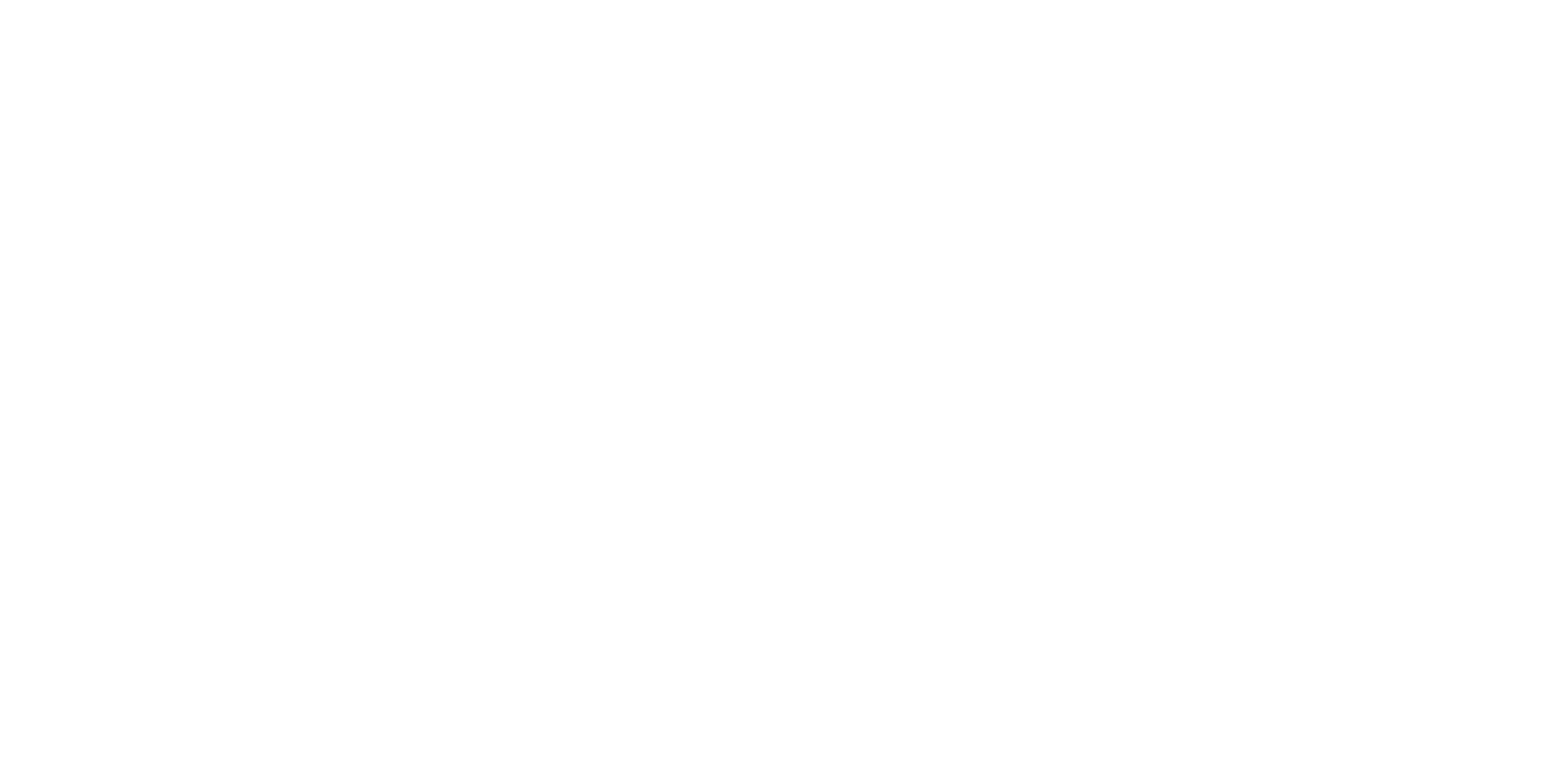 z
Street containers with video enforcement of rules against short dumping
Amsterdam, Netherlands
Business Center/ Nation’s Capital (shared with the Hague)
Relatively Compact size;  Centralized Administration/at large council by proportional representation
All waste must be put in established containers, emptied by City
Trash must be segregated by type
Ubiquitous containers in pedestrian areas for street trash
Frequent street sweeping and cleaning
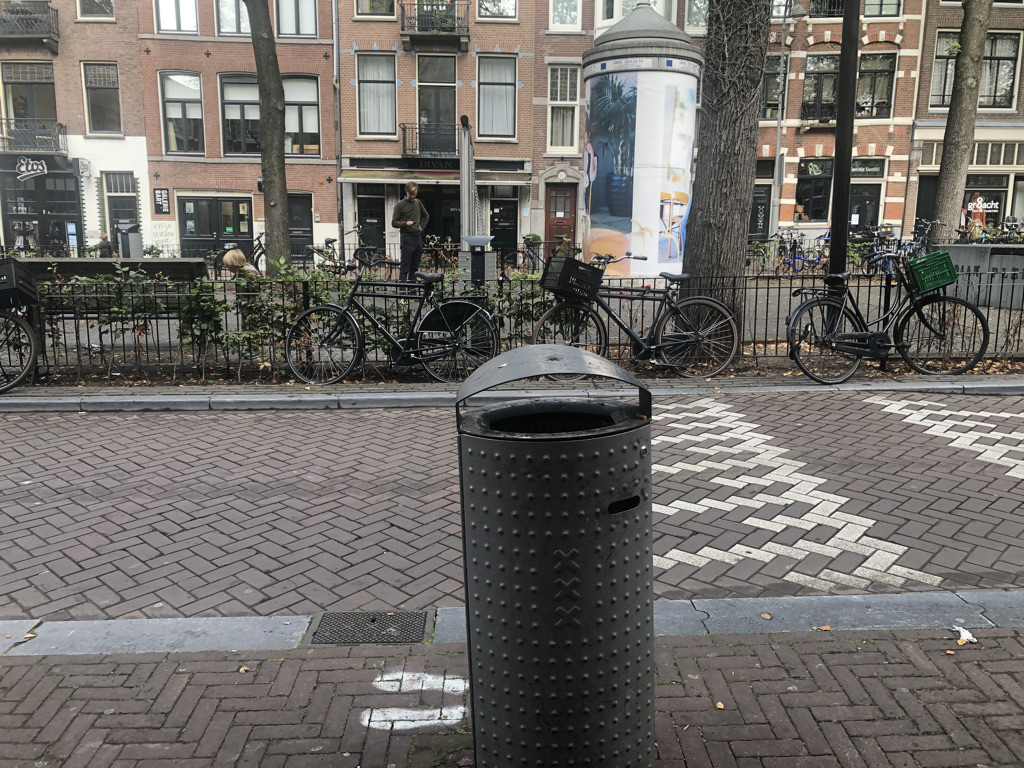 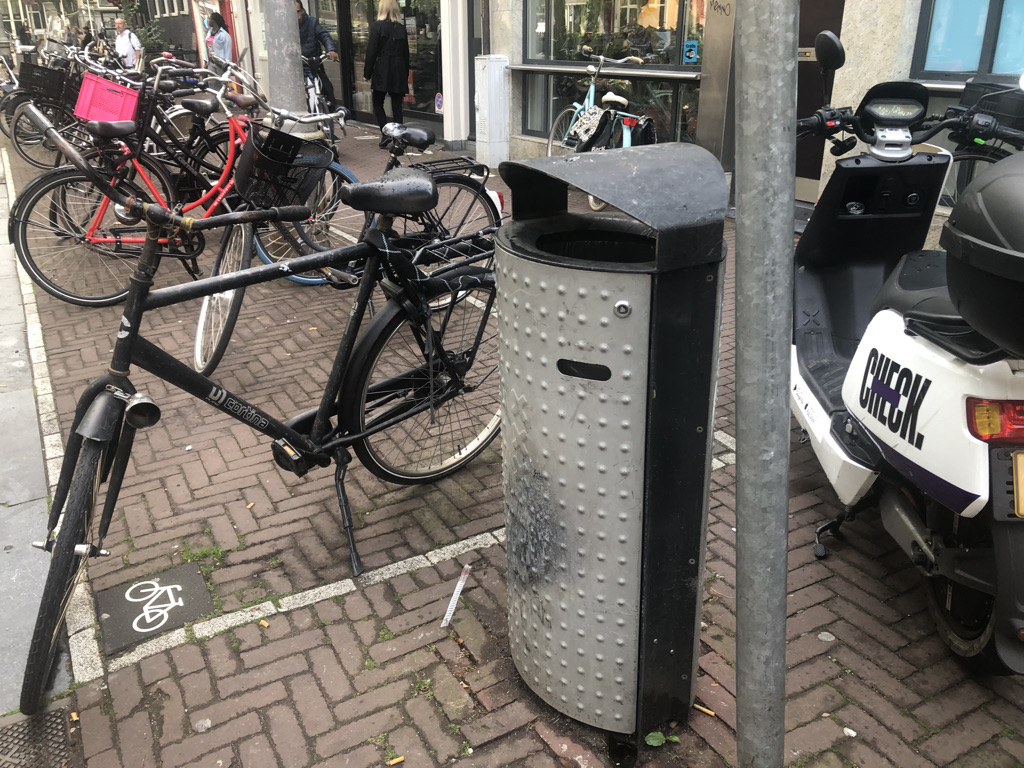 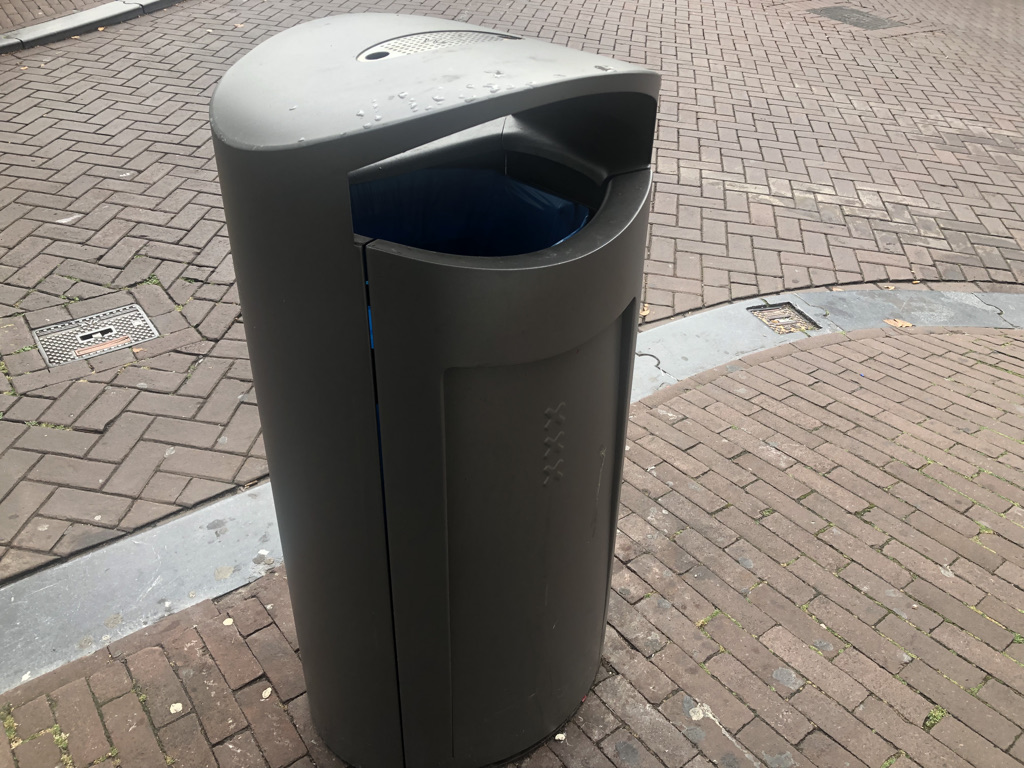 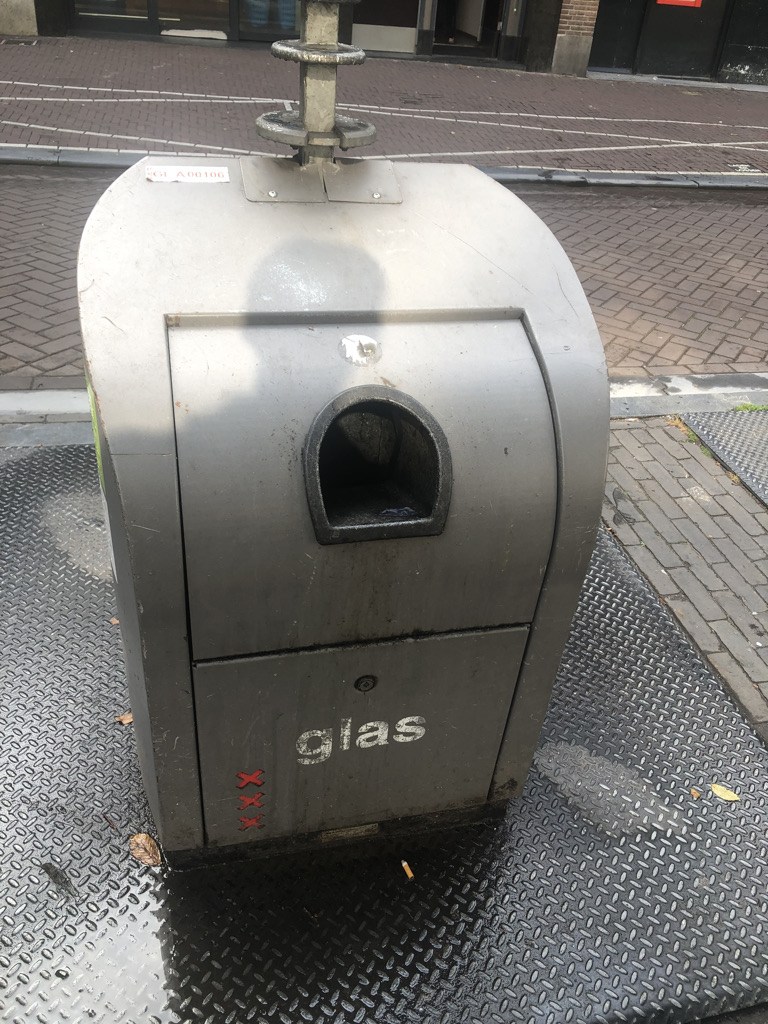 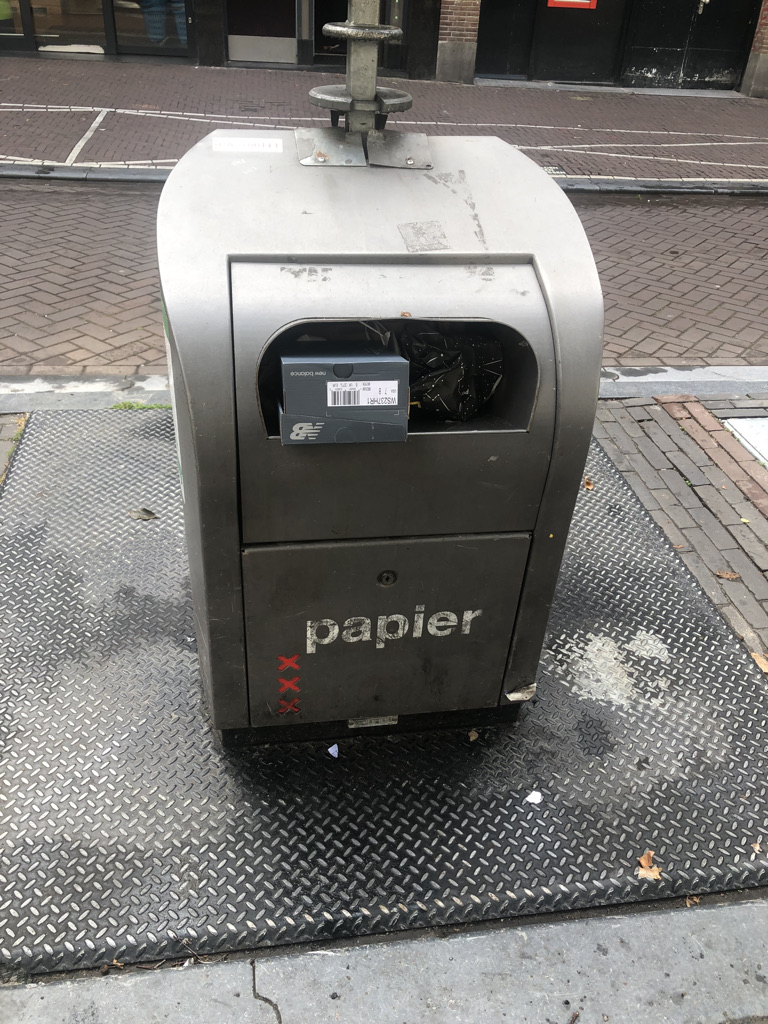 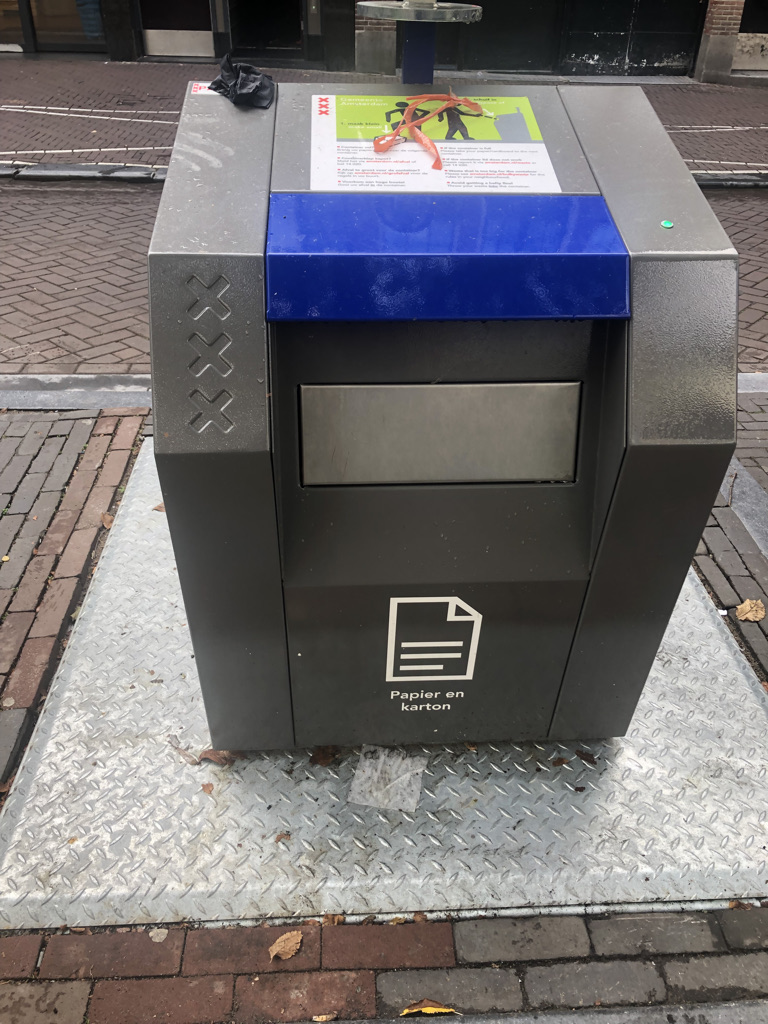 Rennes France
Regional Capital – Bretagne
Trash must be brought to established outdoor containers
Green containers for general household trash are reserved for residents– can be asked for proof
Large variety of types of containers visible, many highly engineered
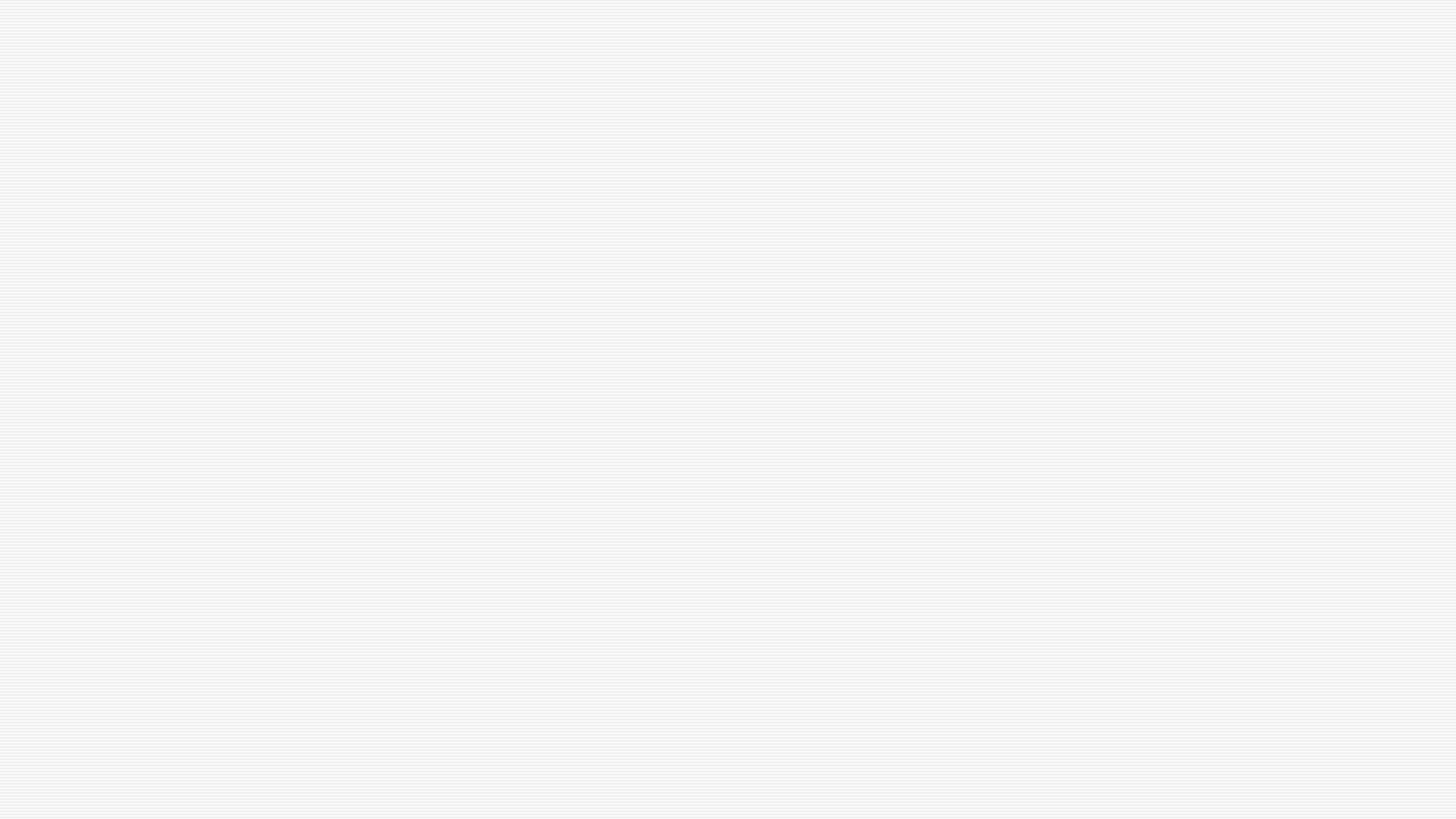 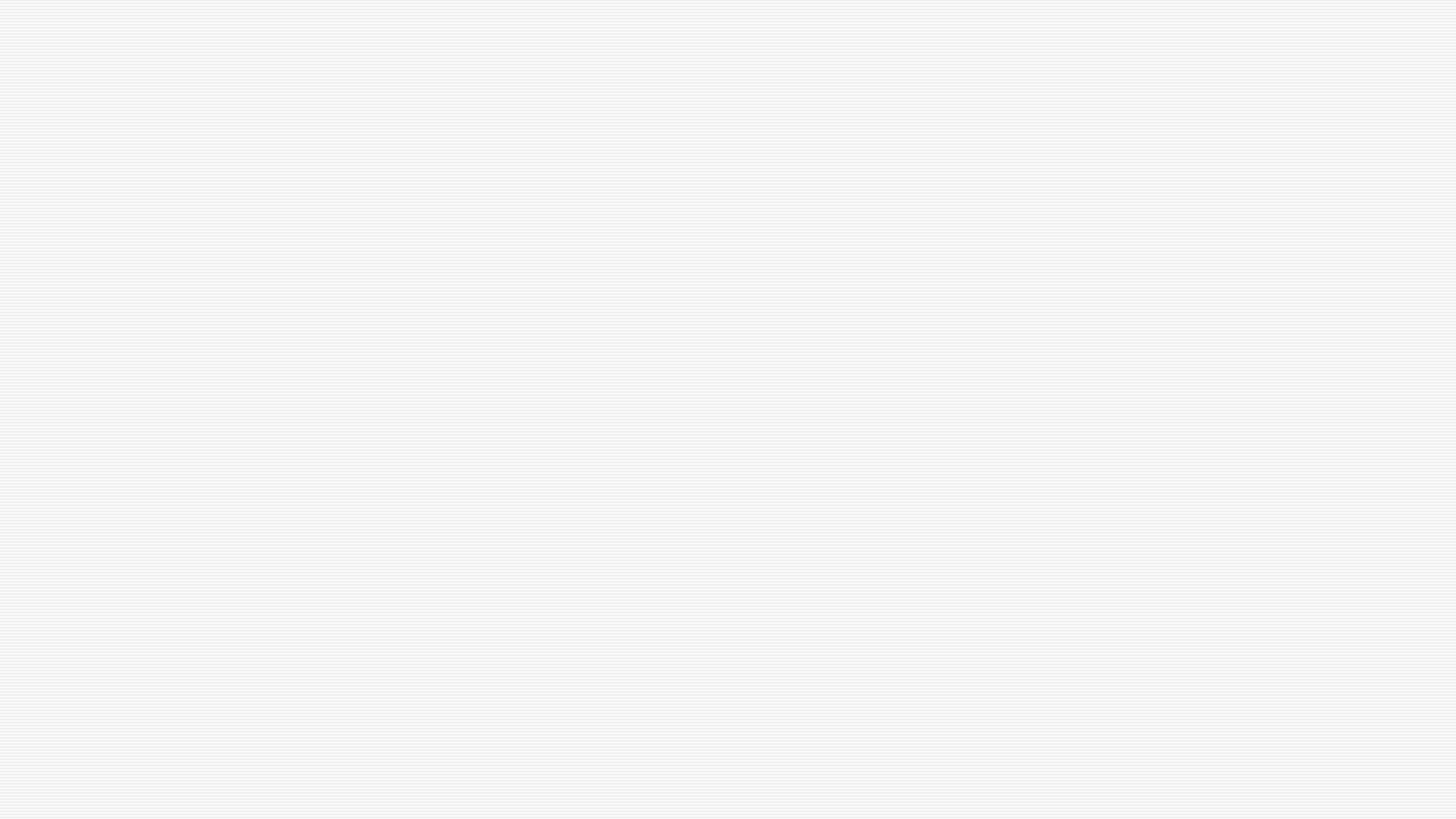 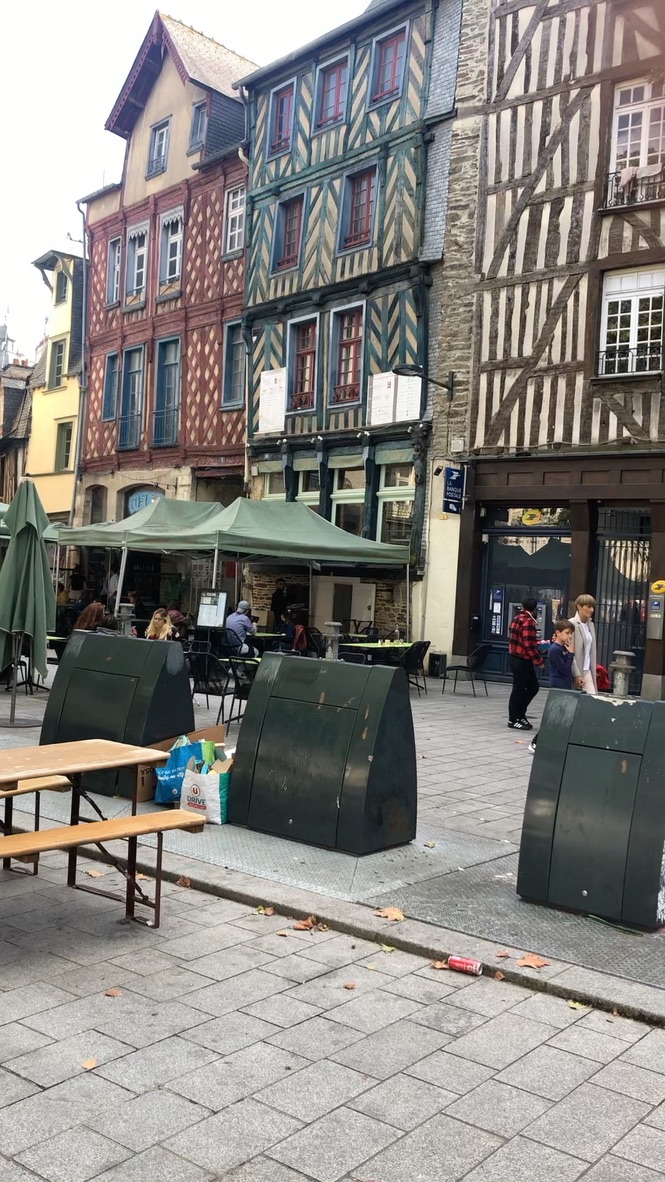 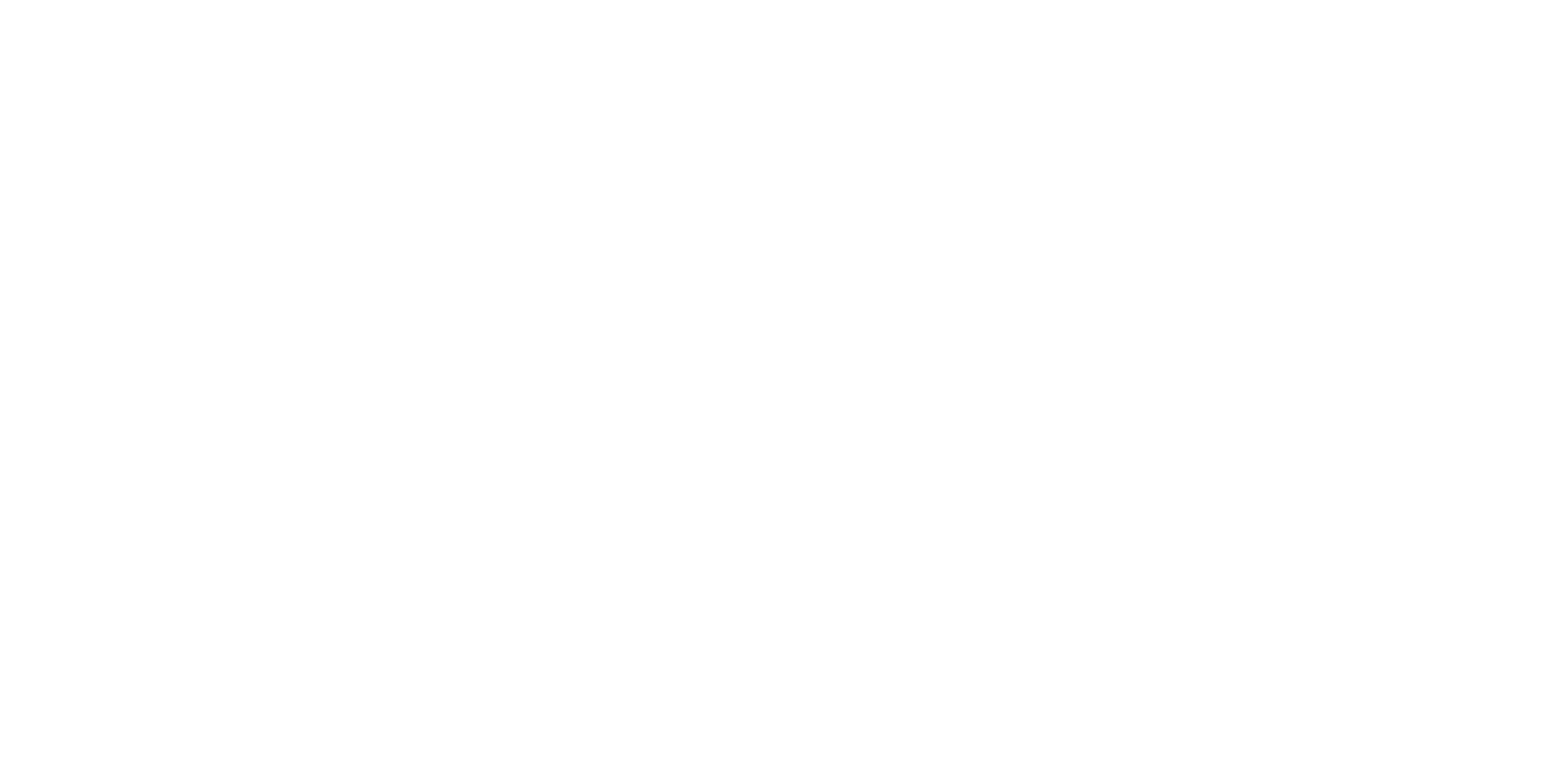 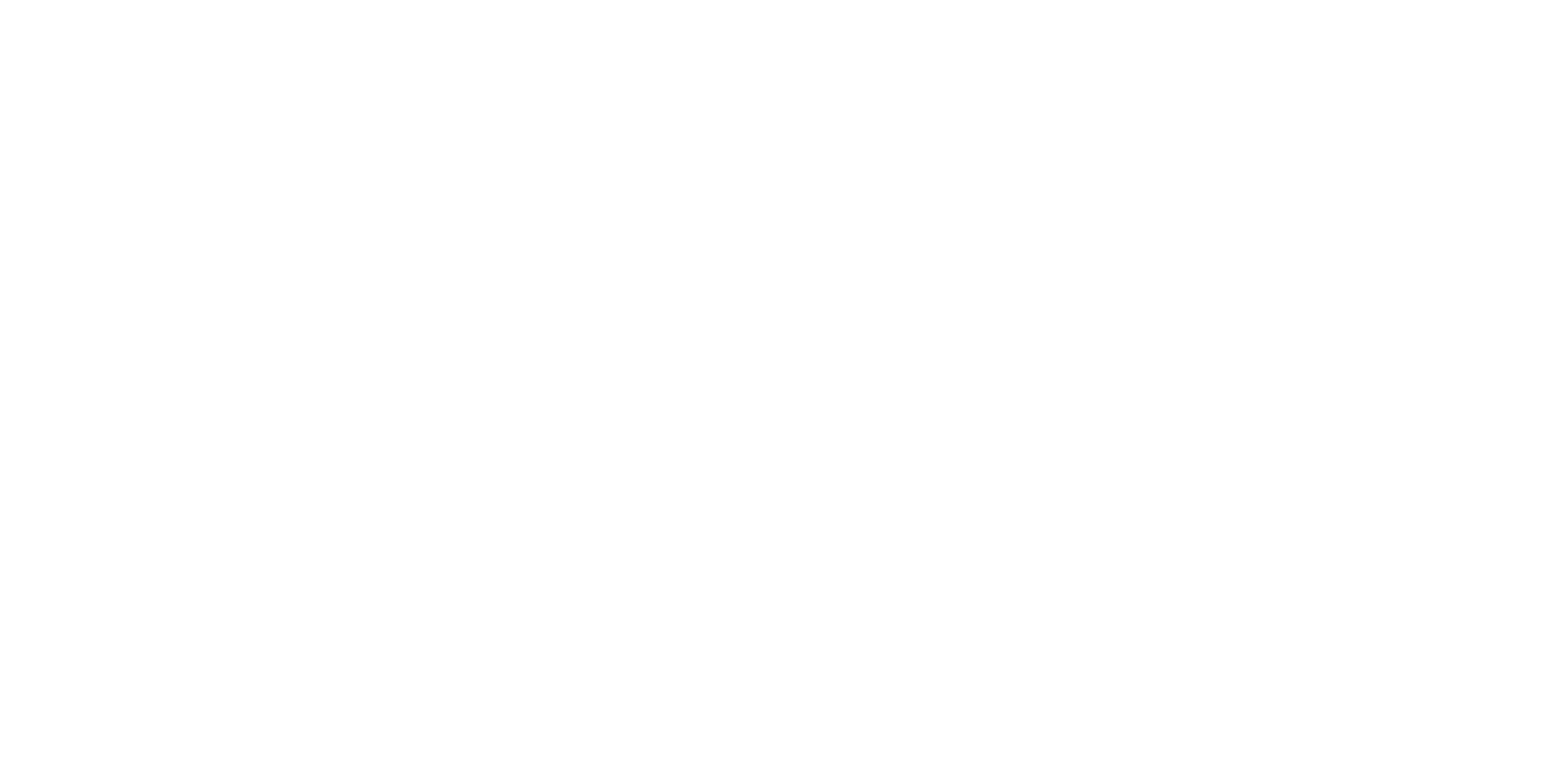 z
Big capacity bins- Can be loaded on a truck
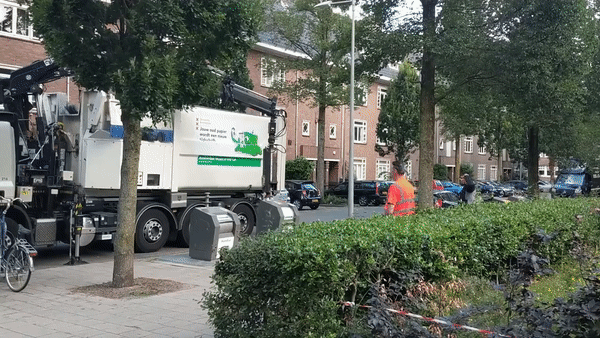 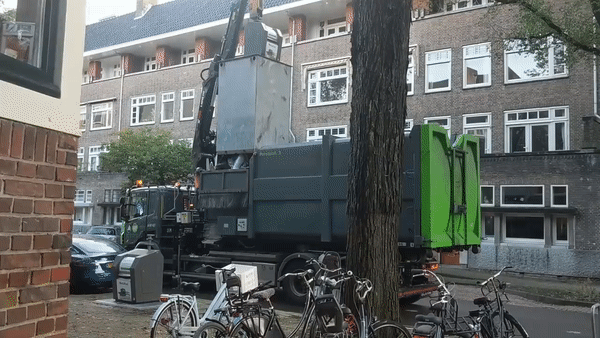 Paris, France
National Capital
Decentralized Administration, 20 city halls (arrondissements) with separate administration of local matters including trash
Approximately ½ collected by City (Dept of Water), ½ by private haulers in contract with City Halls
Daily collection of household waste from green-lid containers
Twice-weekly collection of other types of recyclables
Many self-serve recycling containers in parks
Variety of containers for street trash in pedestrian areas
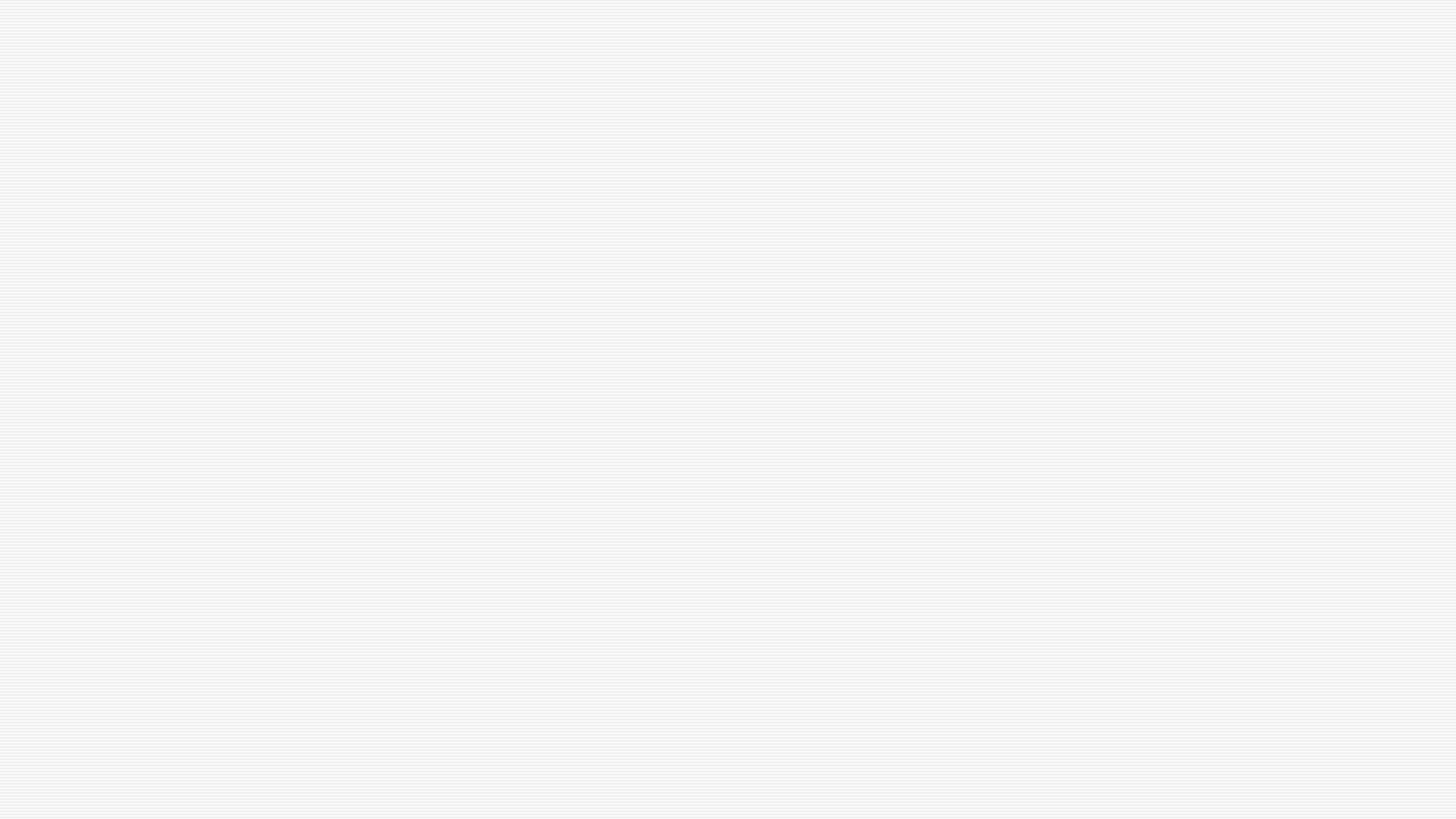 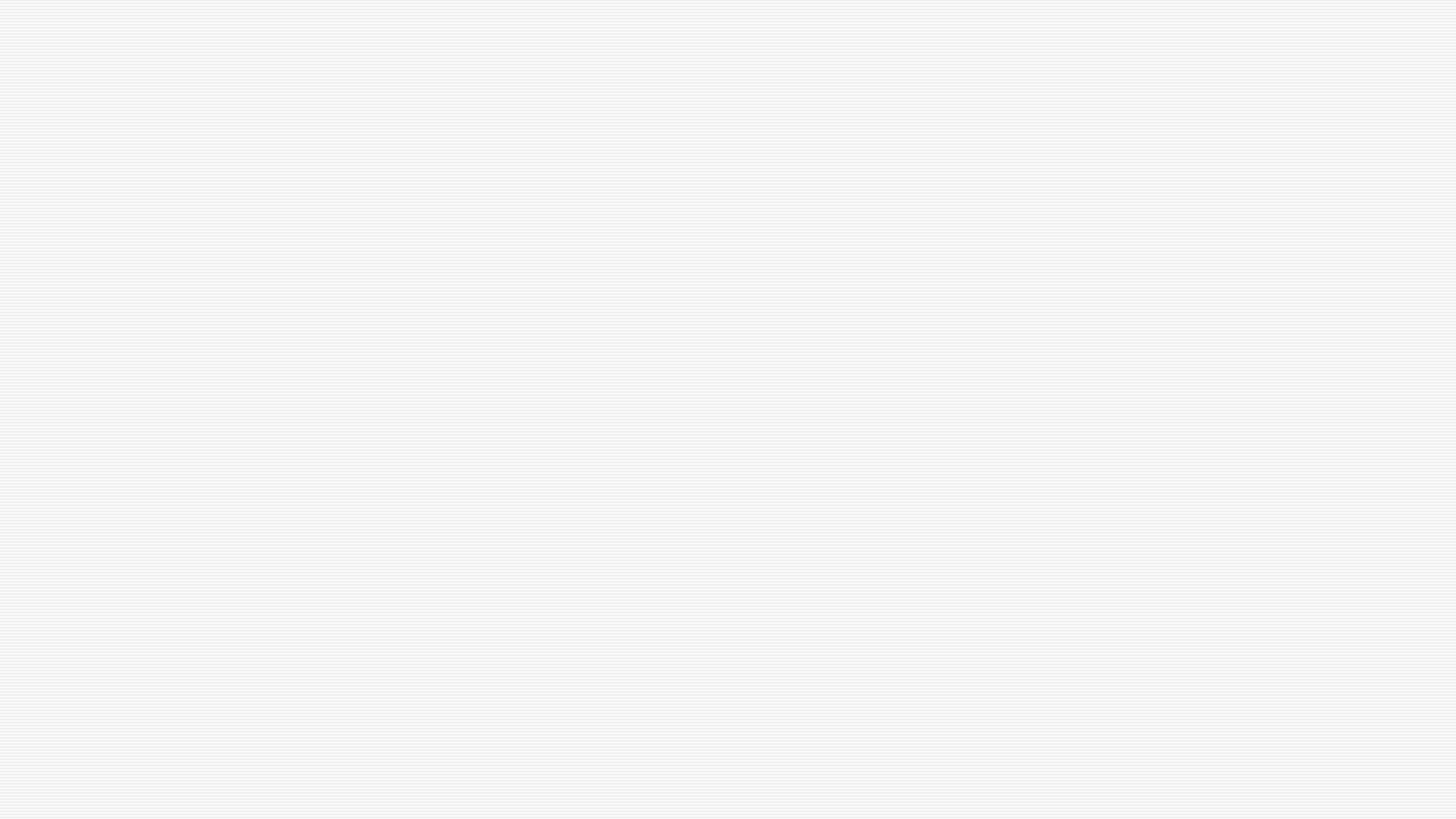 z
Parks
Animal resistant containers for park users
Recycling containers for local residents
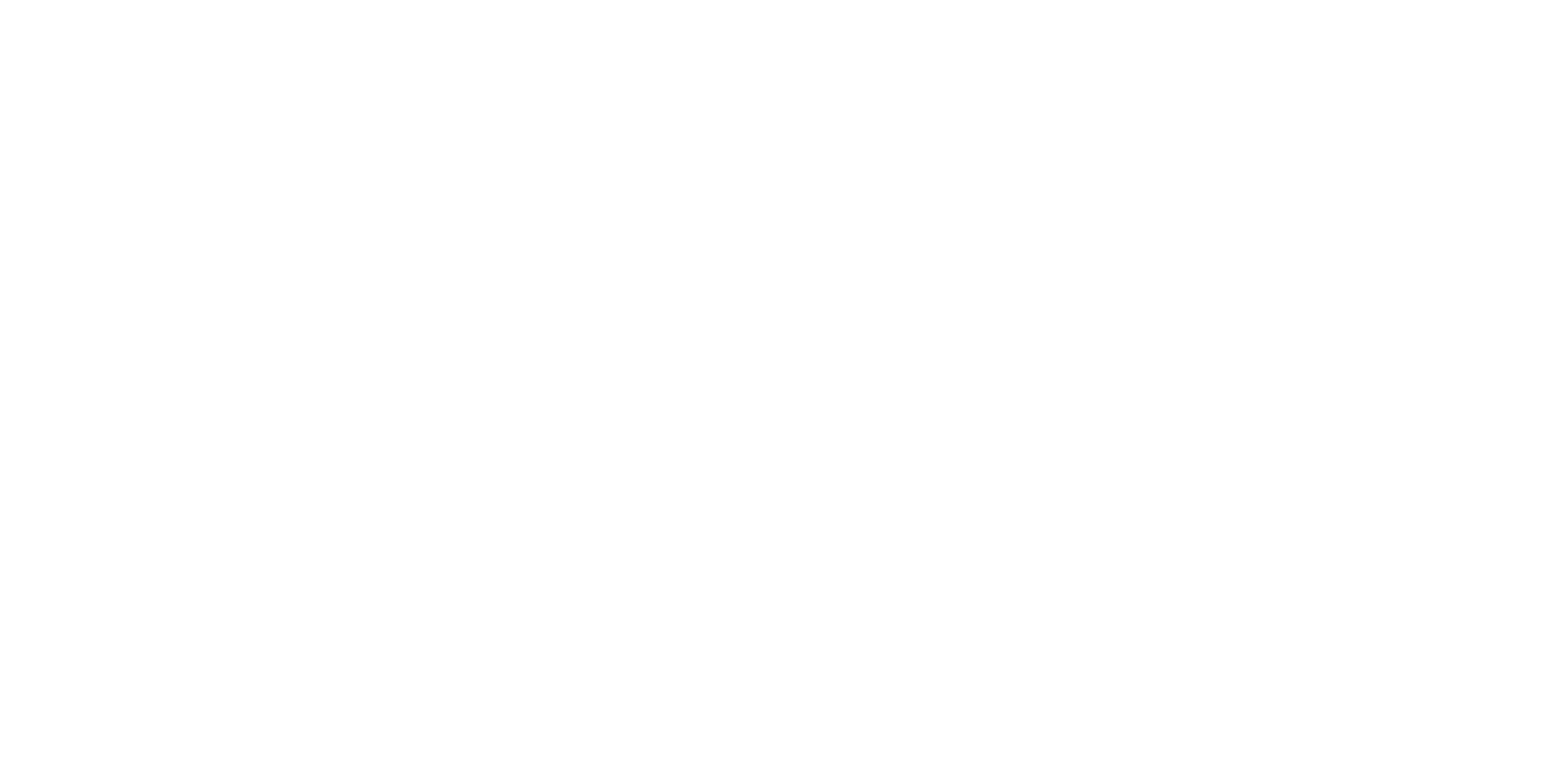 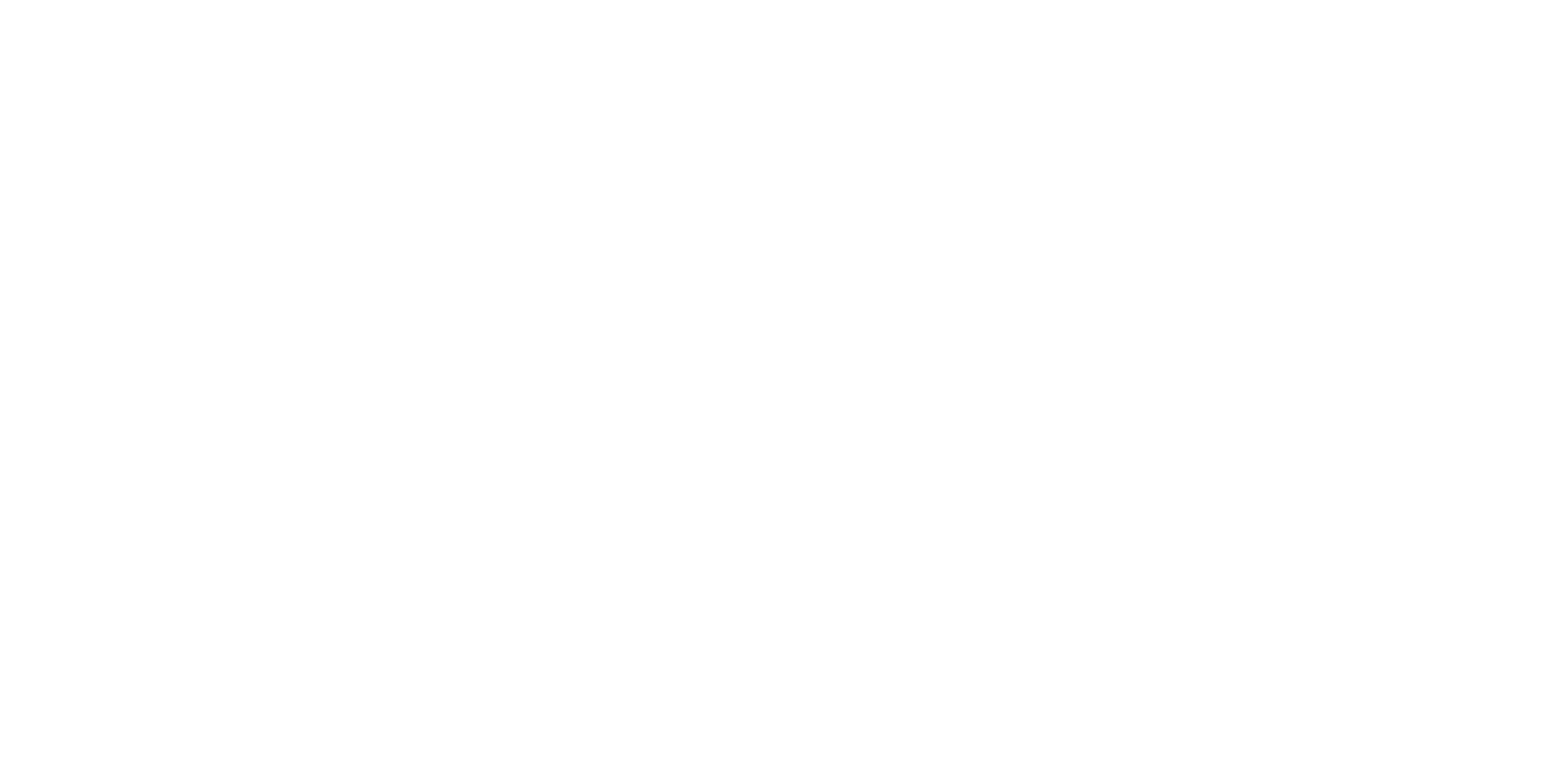 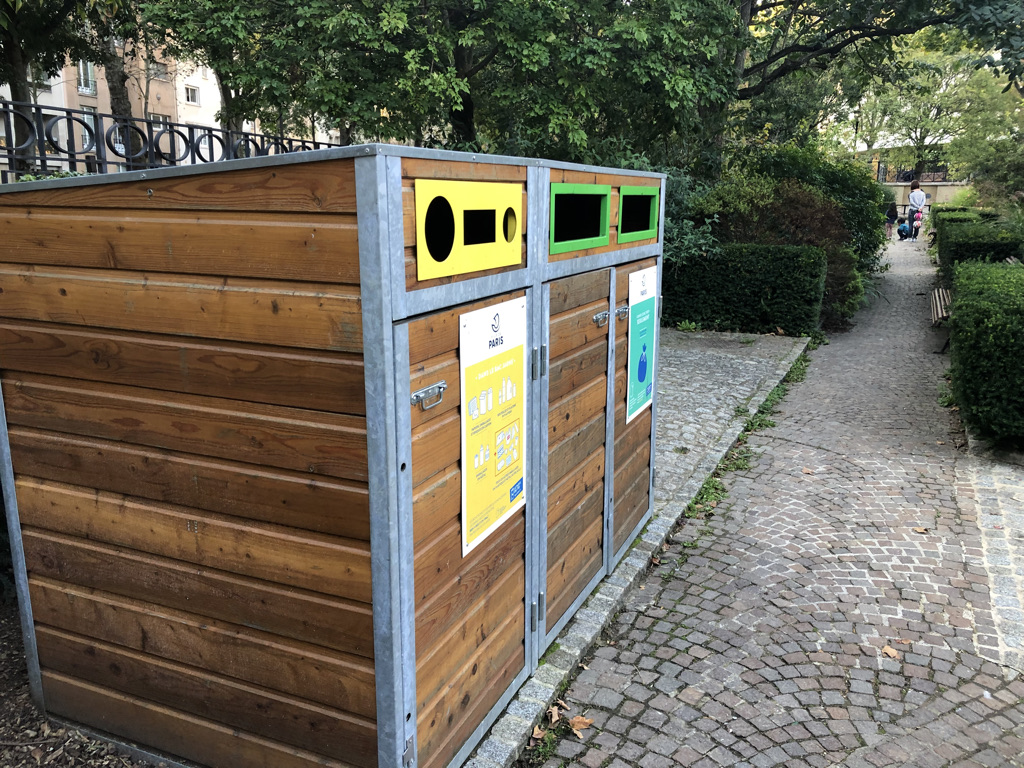 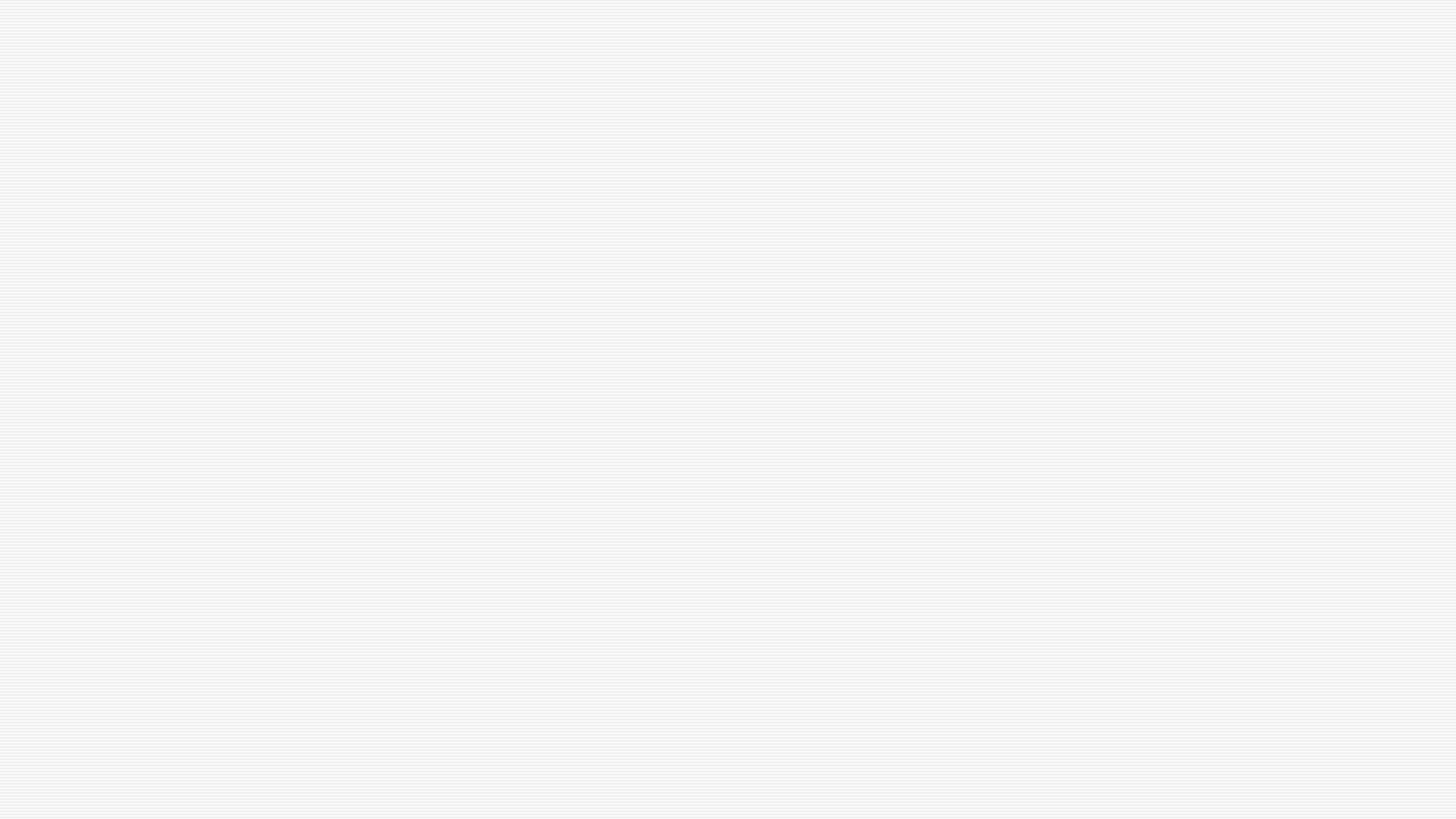 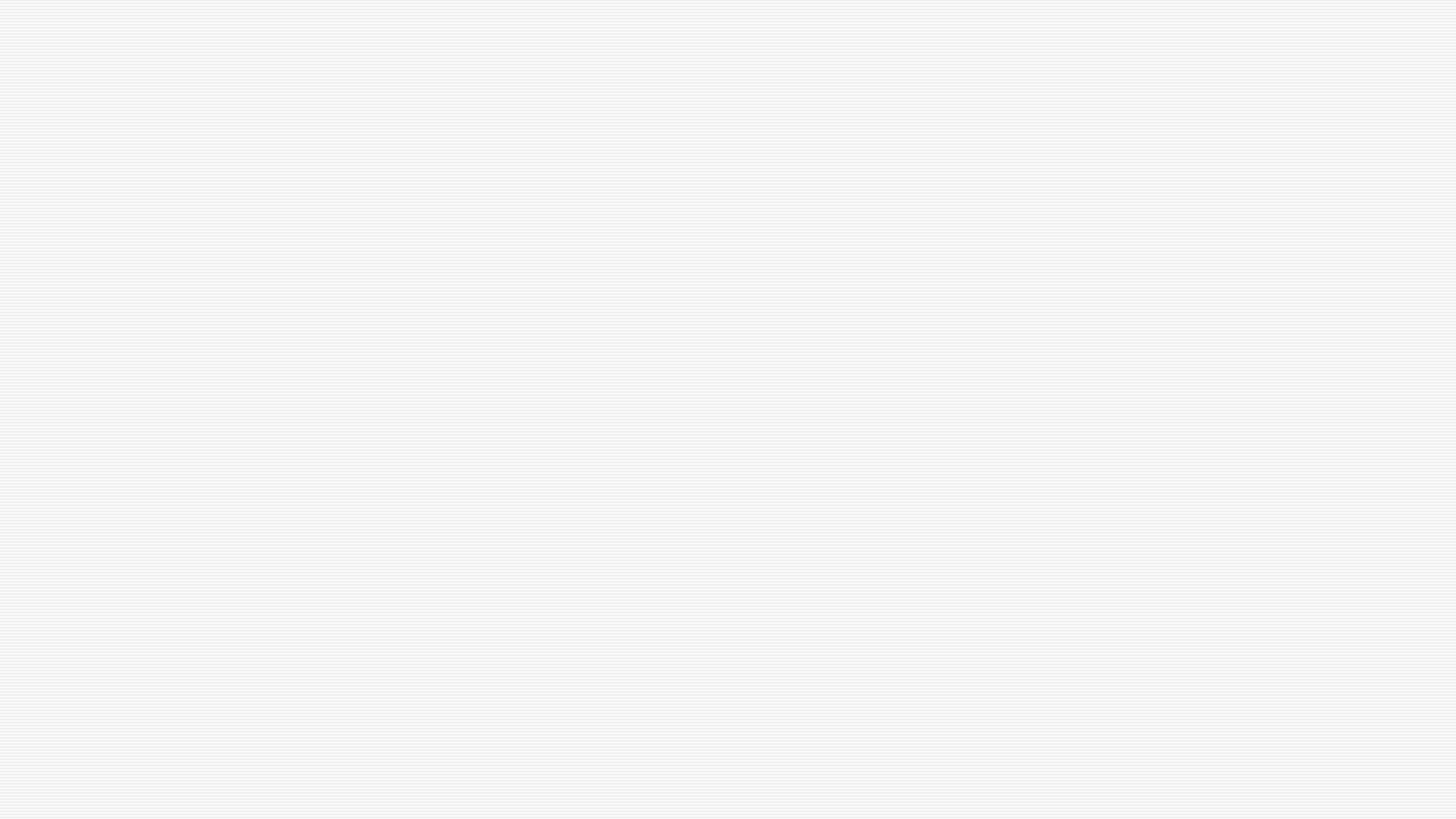 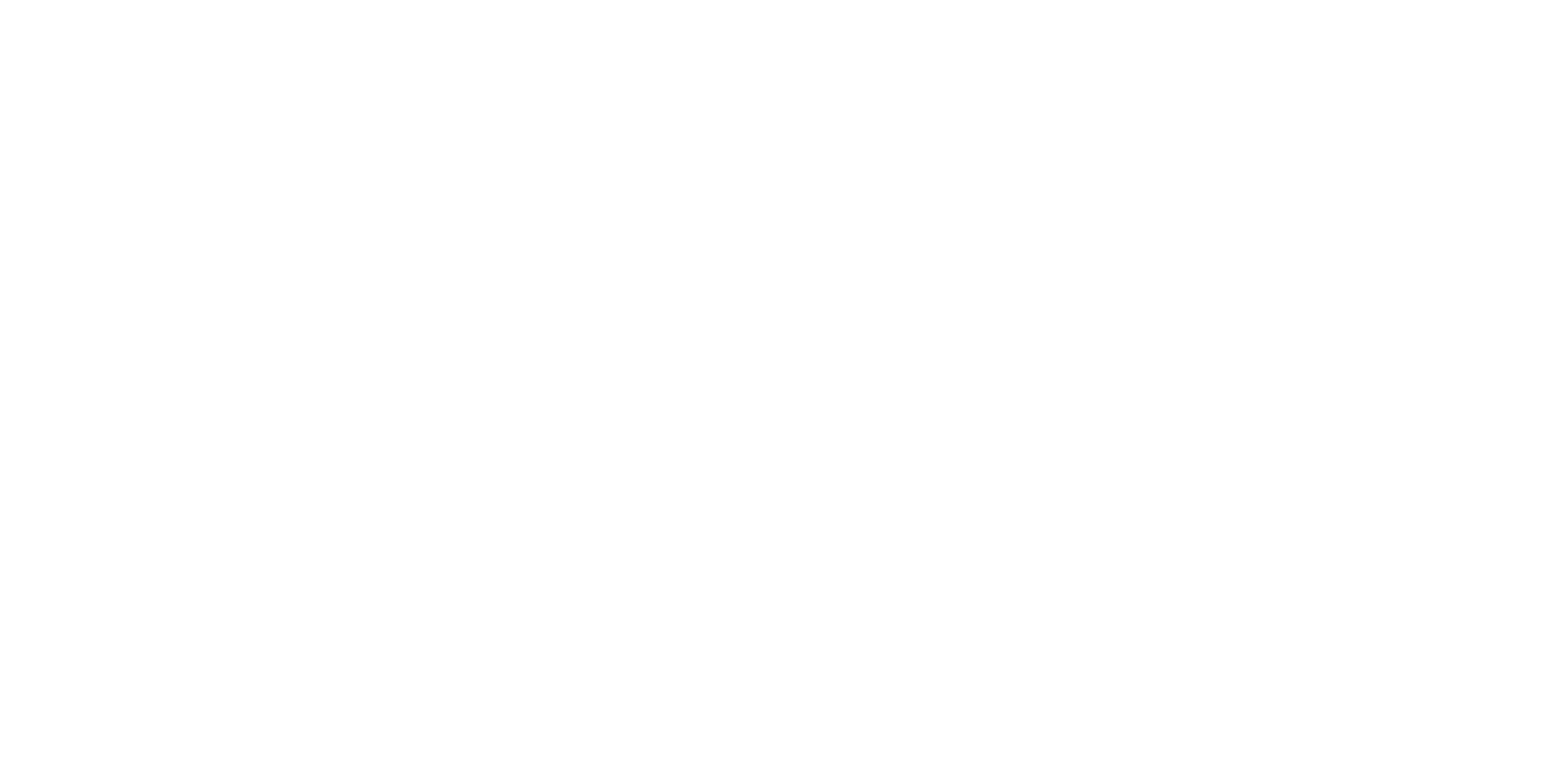 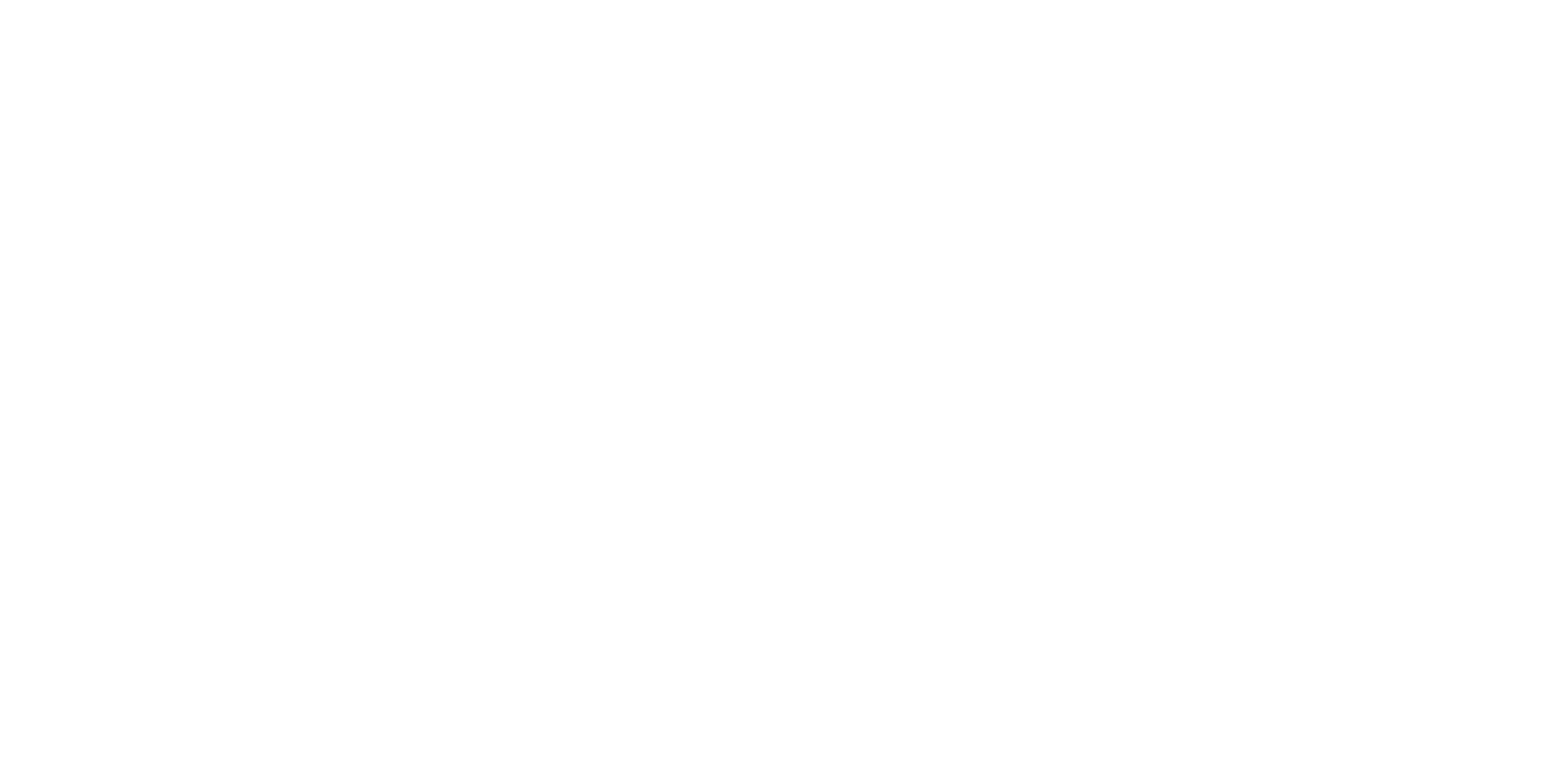 z
Containers ready for emptying—Trucks arrive every day
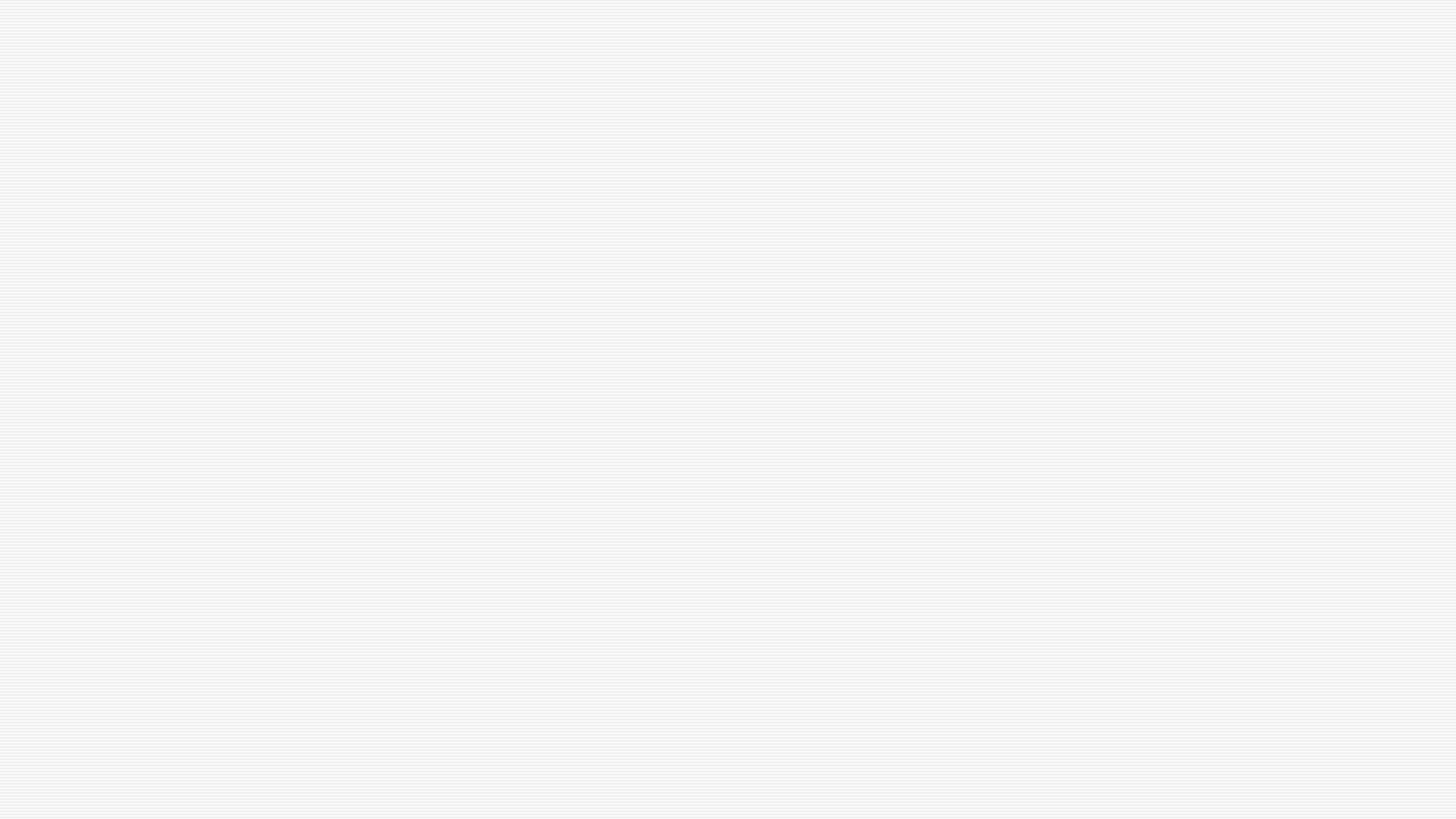 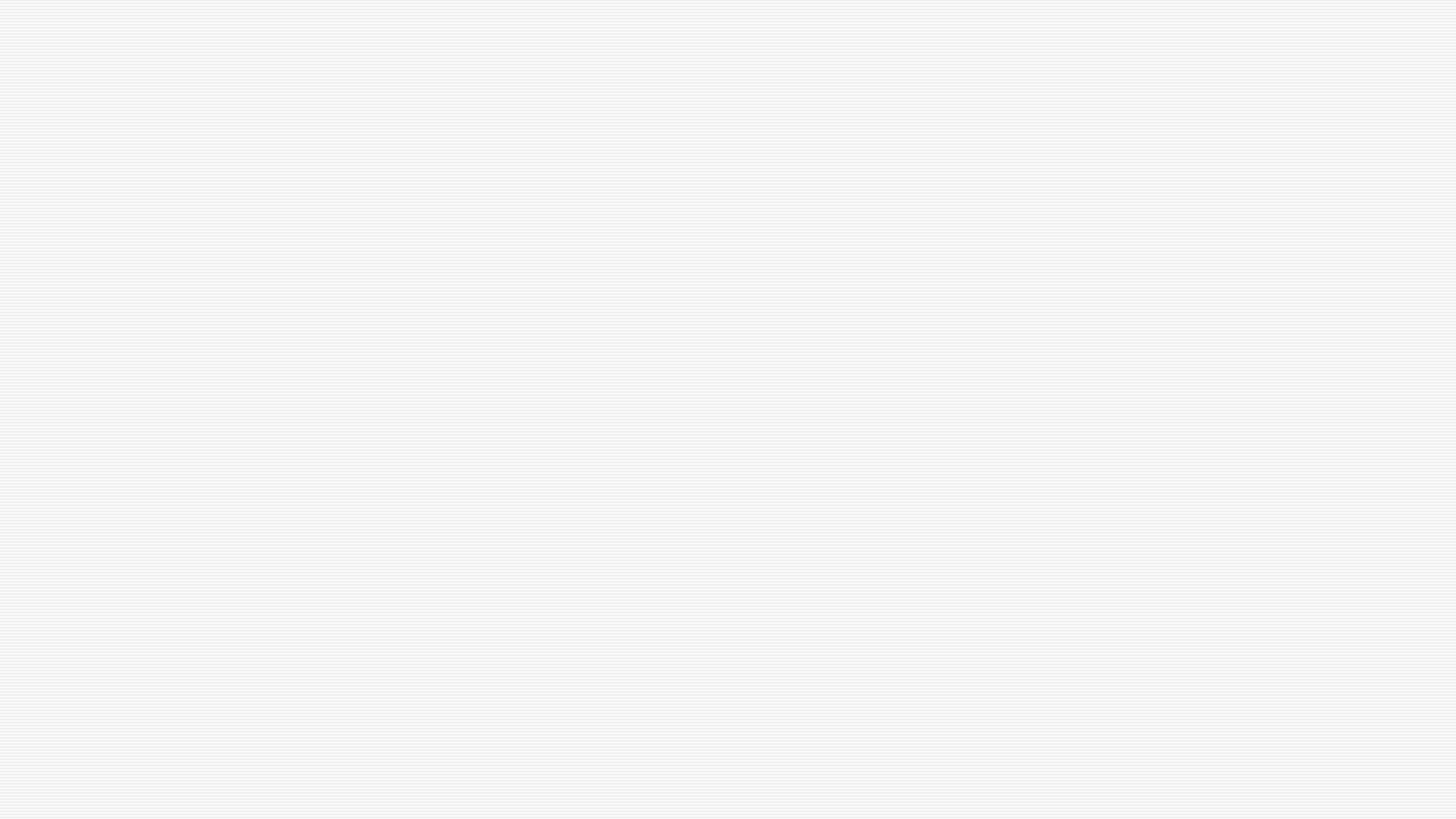 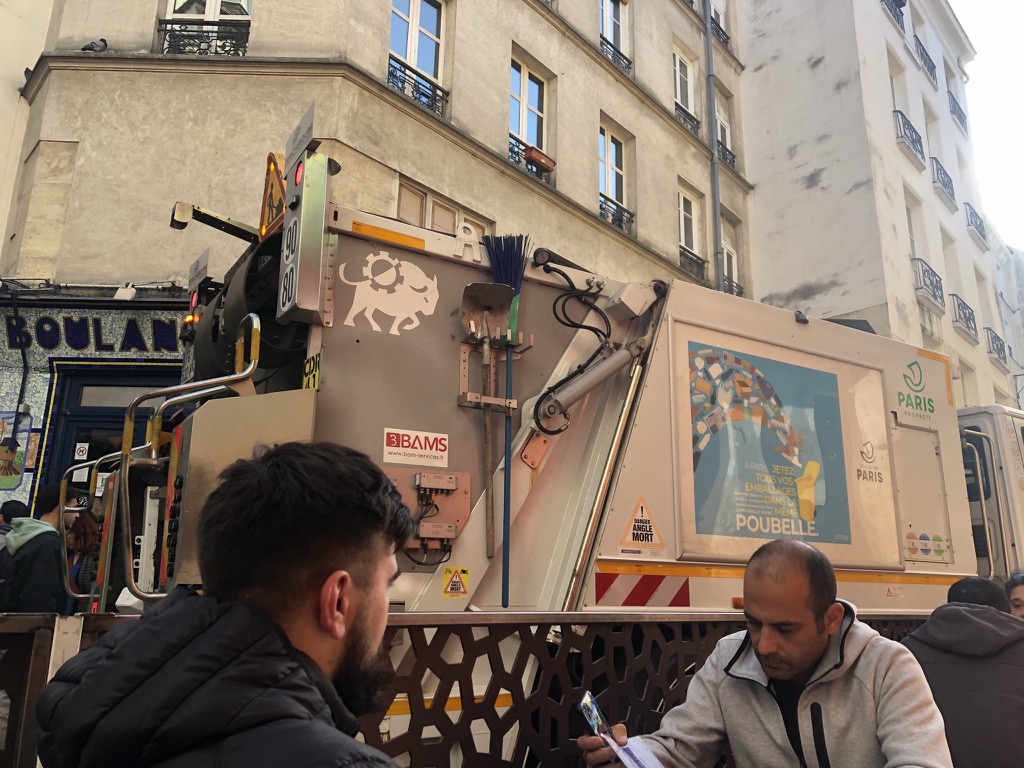 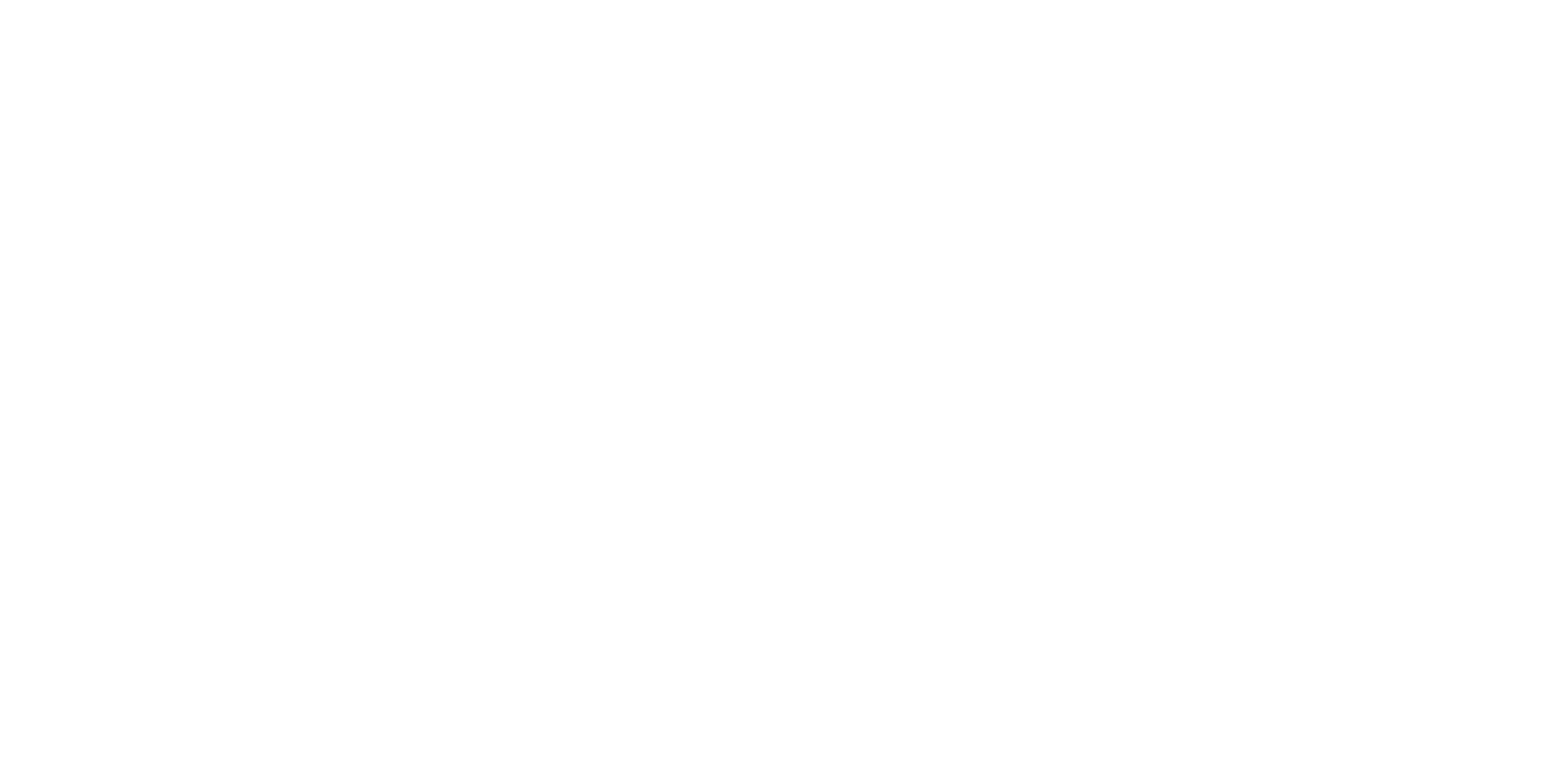 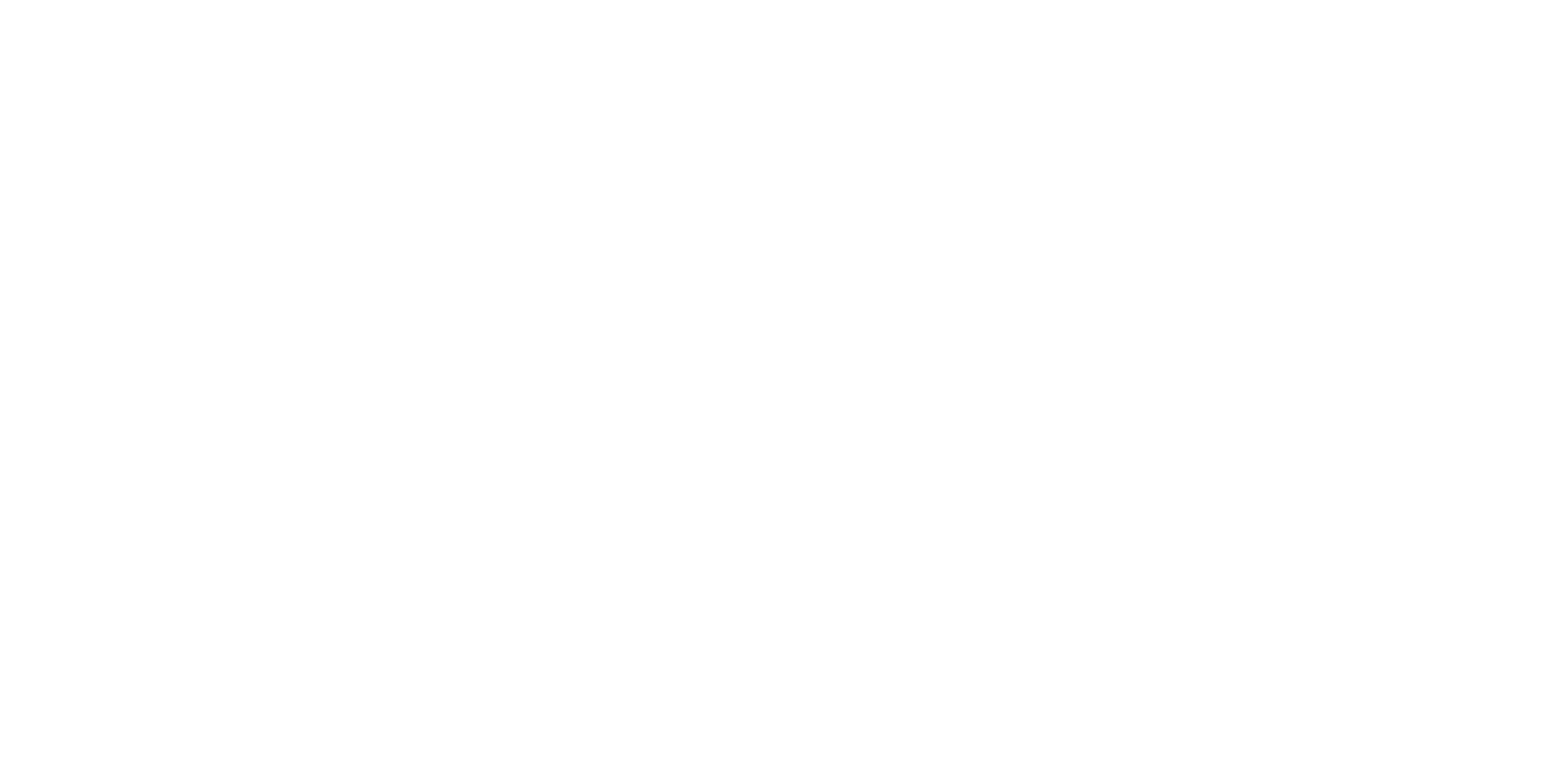 z
Automated Trucks– various sizes
Simple Design for Pedestrian Trash
Cote D’Azur/ Var
Densely settled, variety of medium-sized and small towns
Each municipality has authority but are subject to regulation and elect to cooperate:  ”Inter-communal” (e.g. Carqueirrane trash is managed by “Metropole Toulon Provence Méditerranée”
Standard street containers
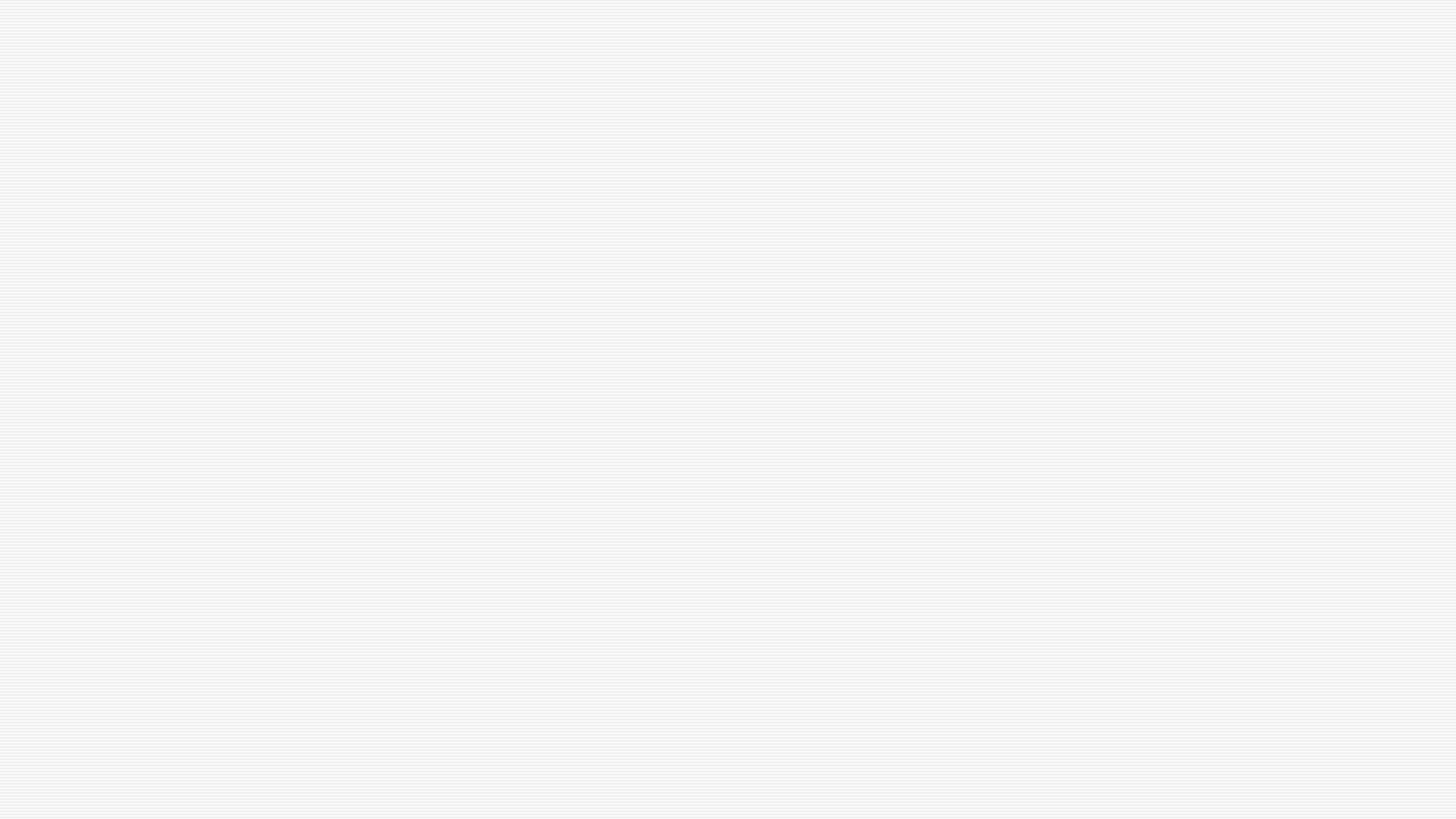 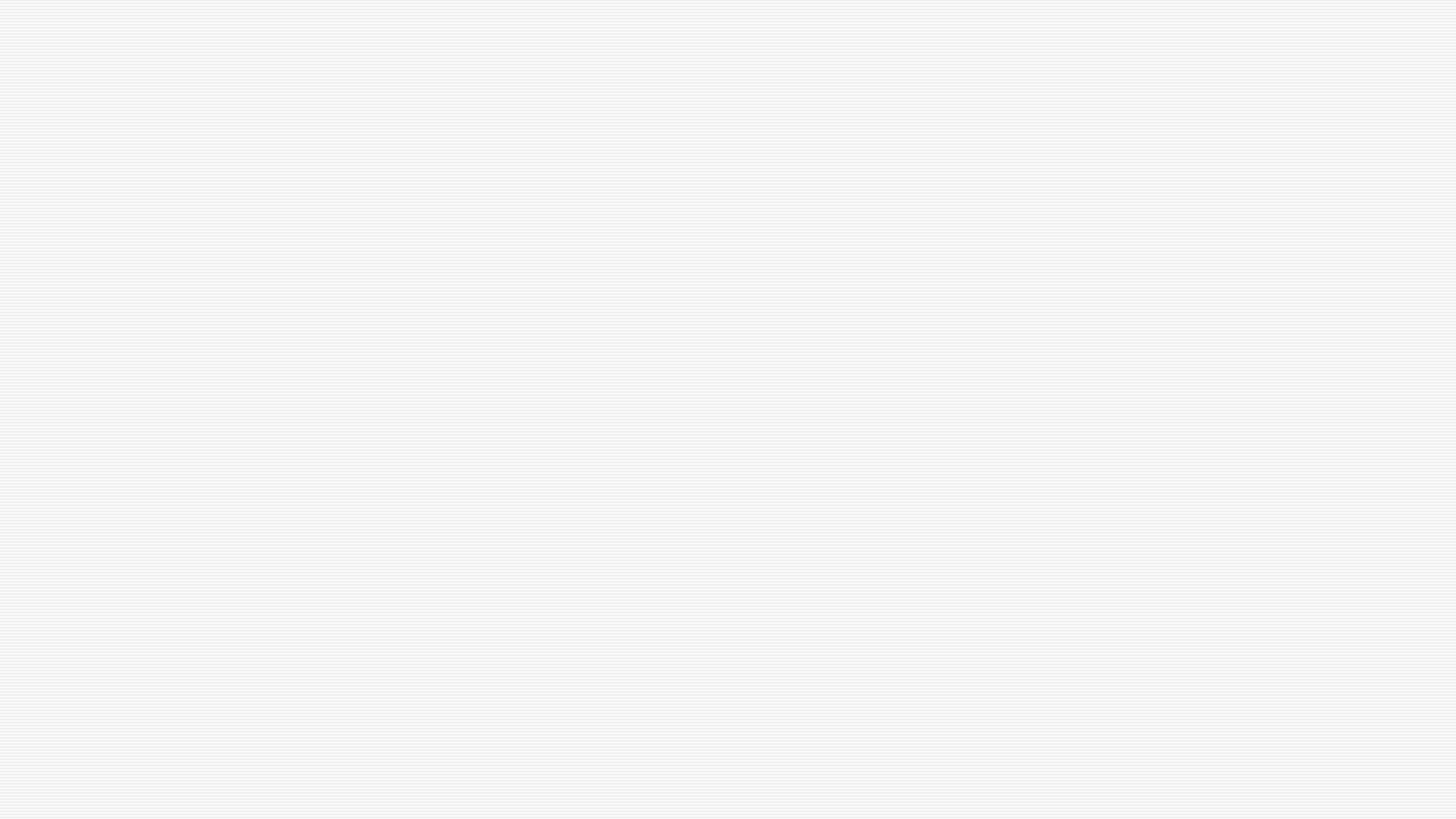 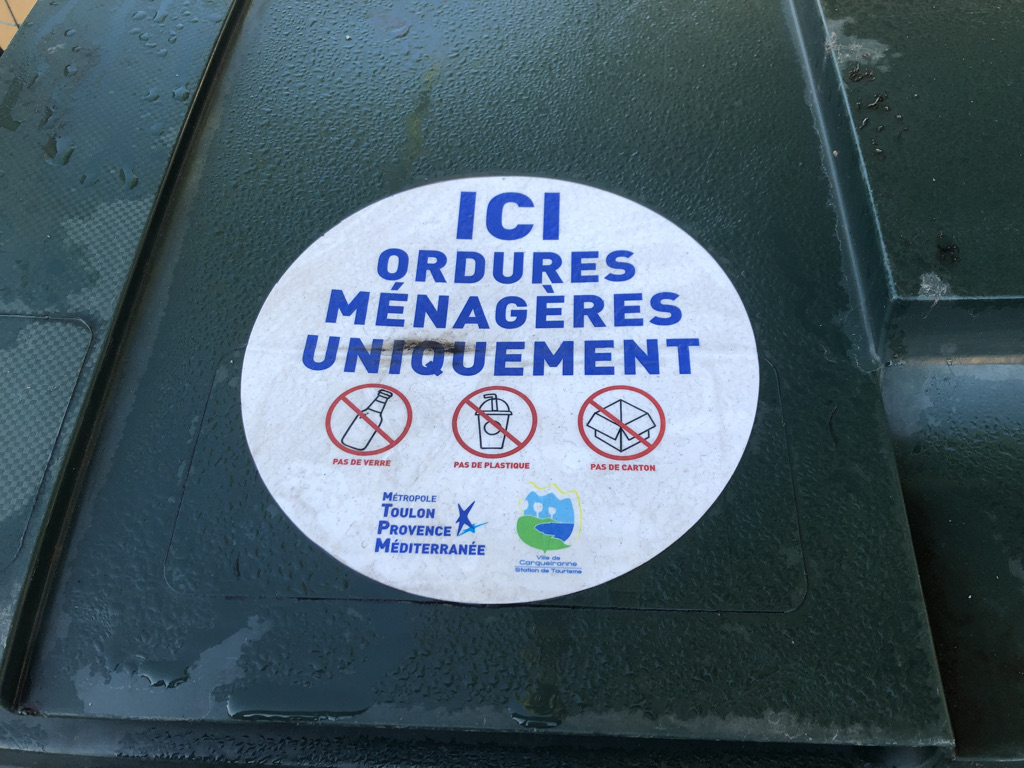 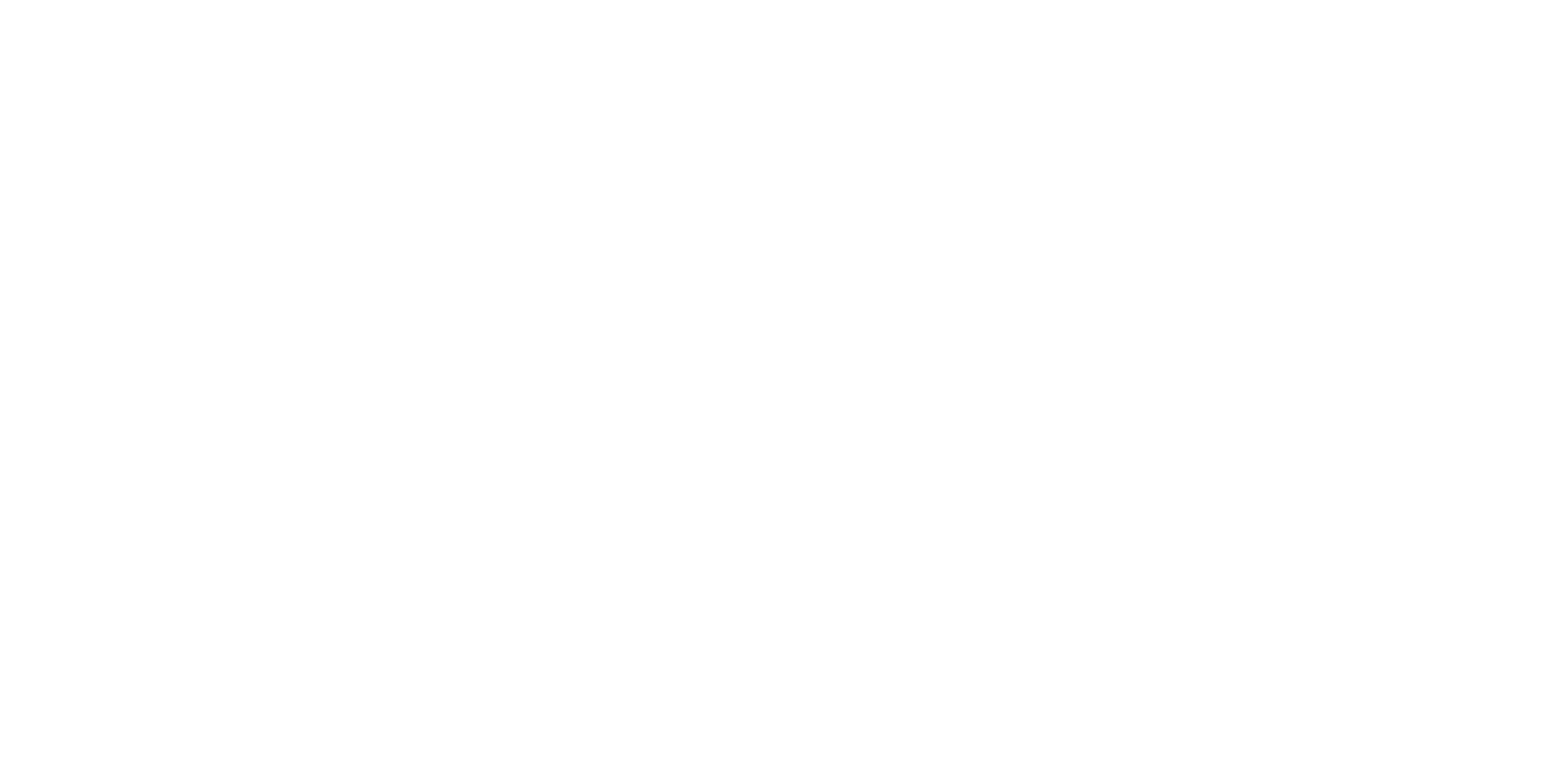 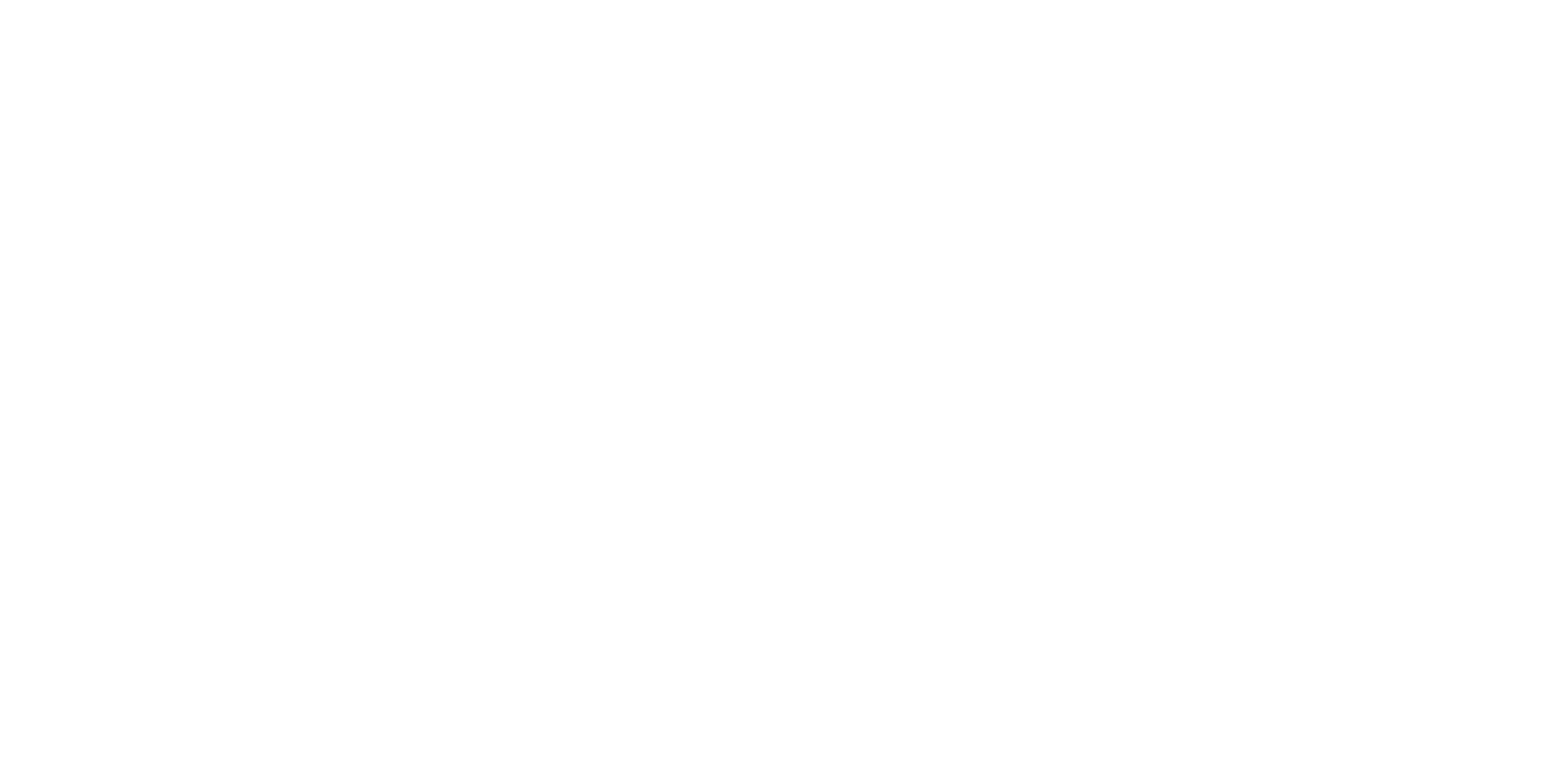 z
Mobile Containers – policies posted
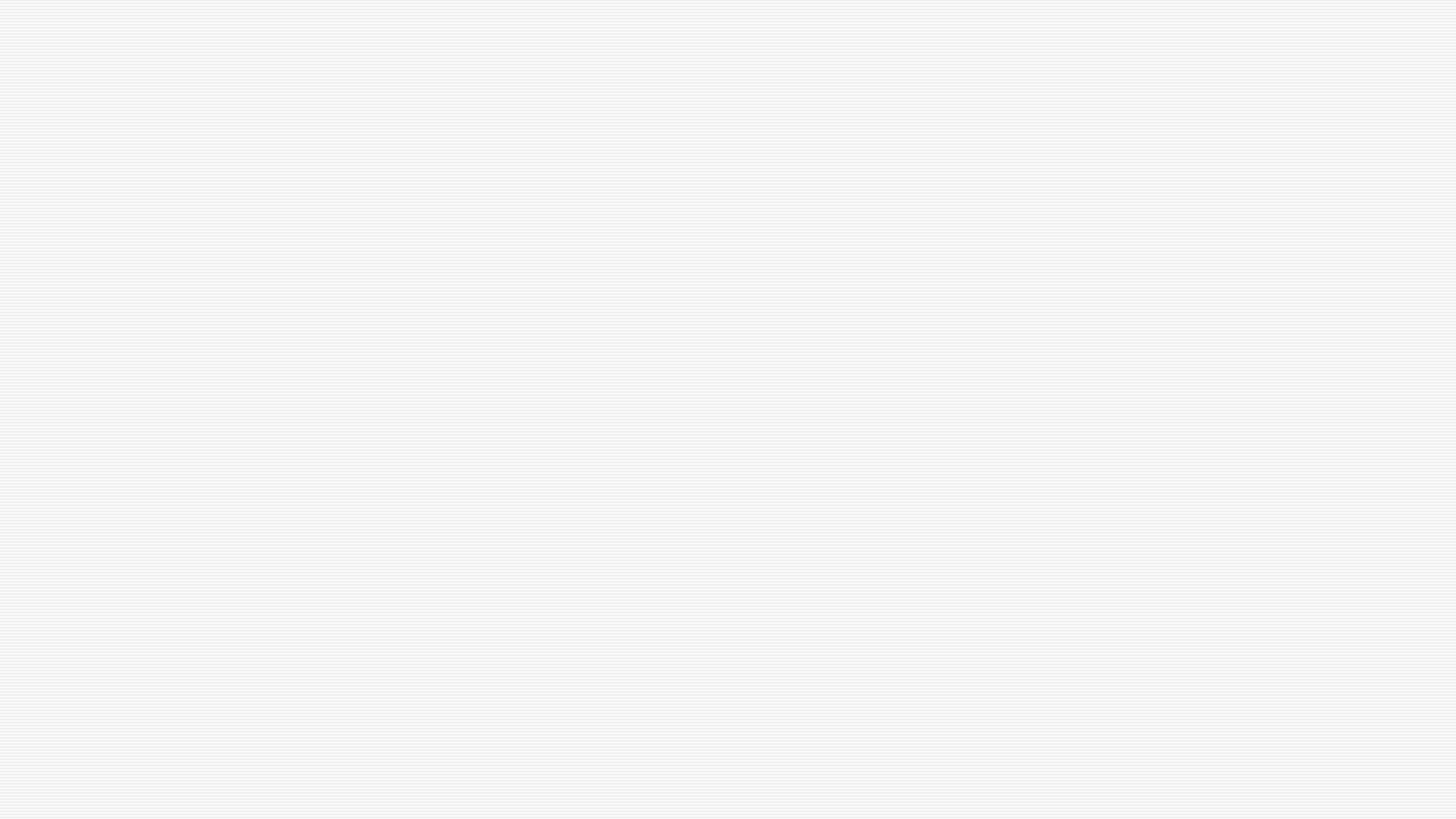 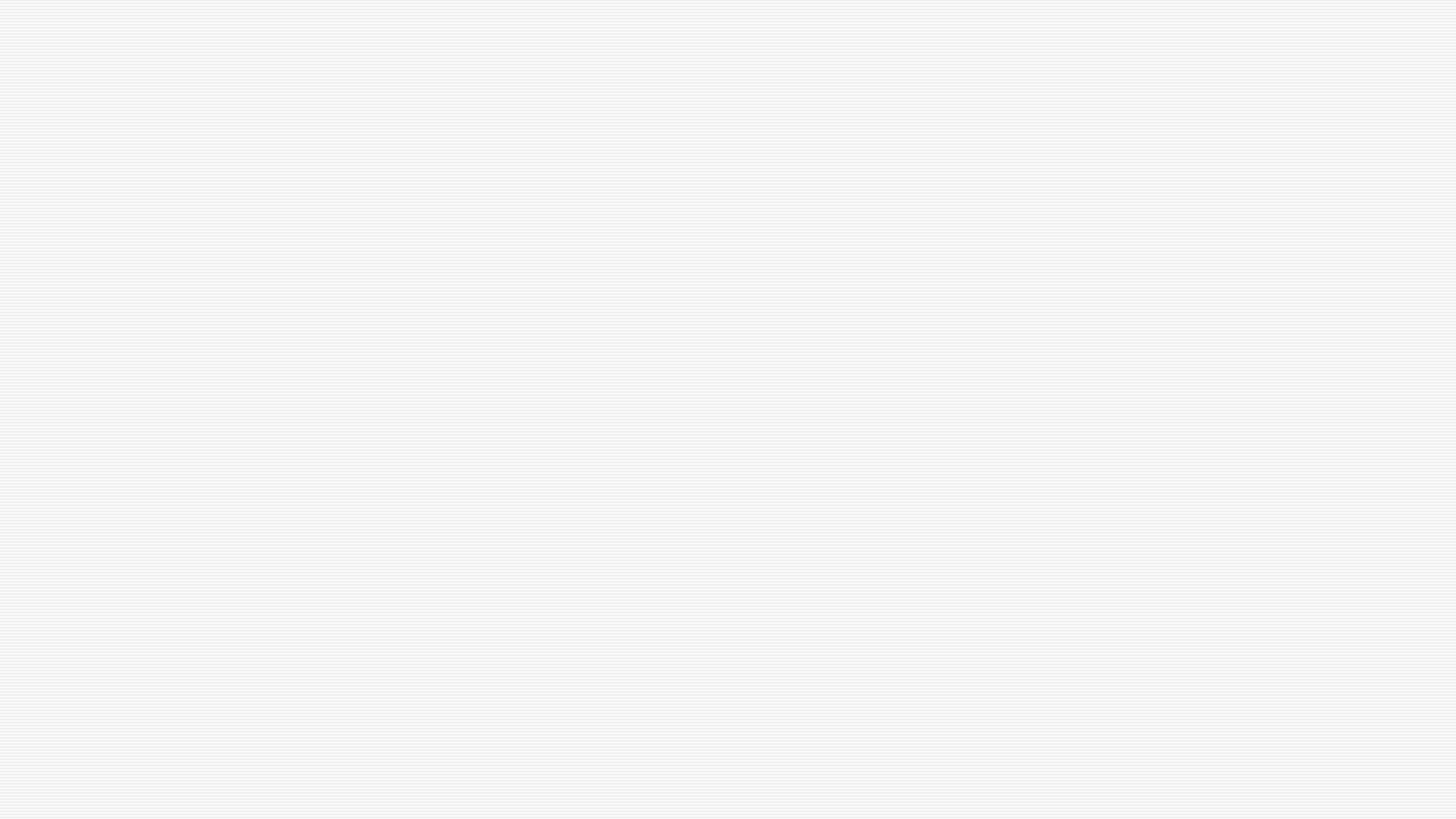 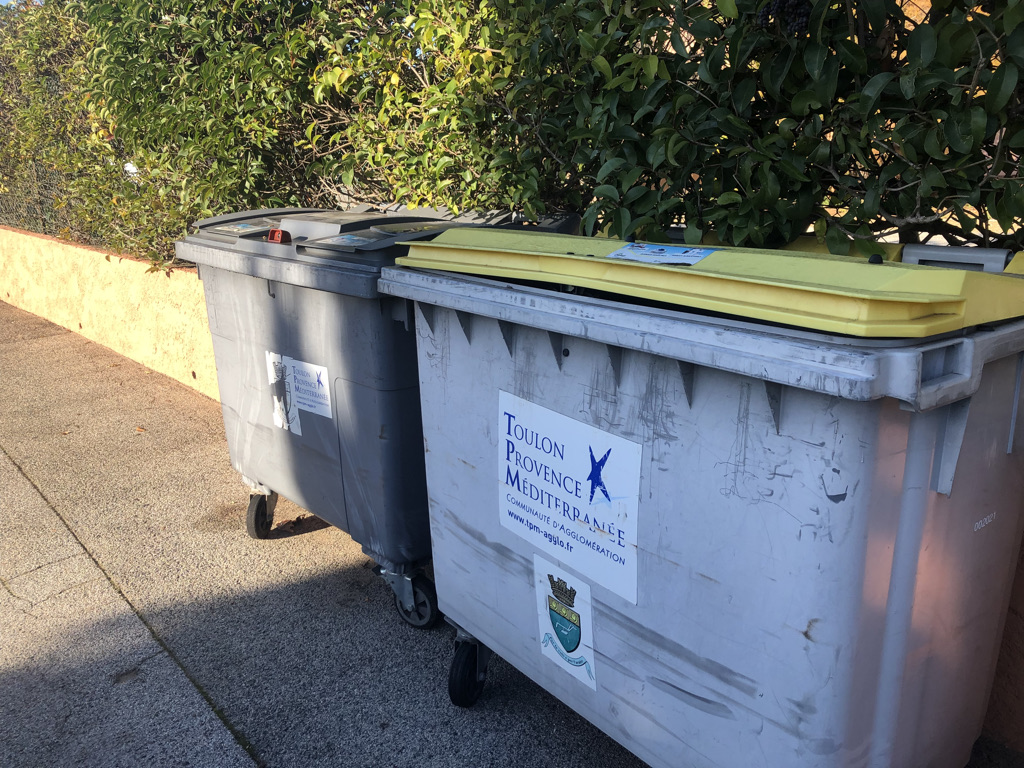 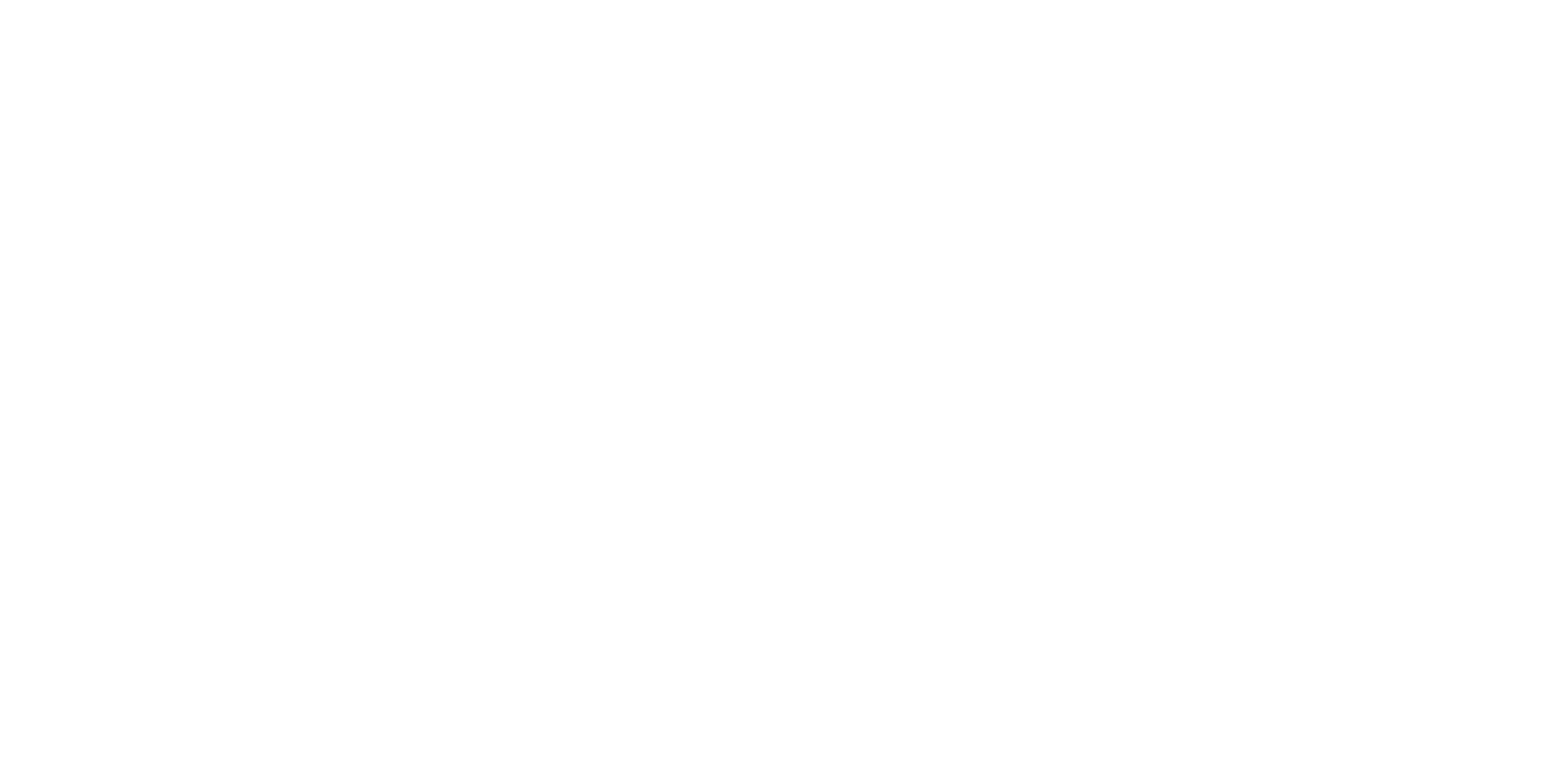 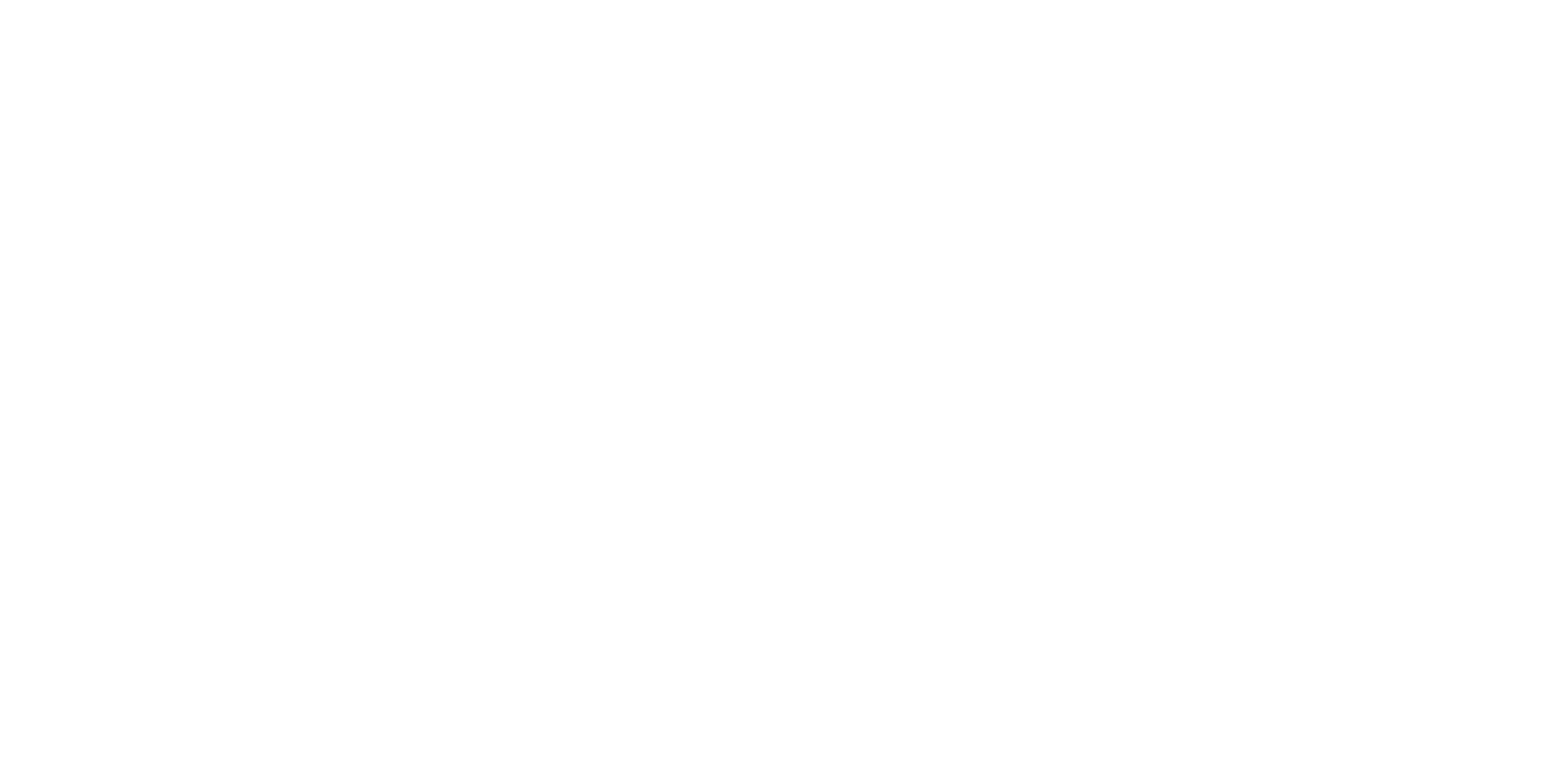 z
Green lids and yellow lids; grey ones too